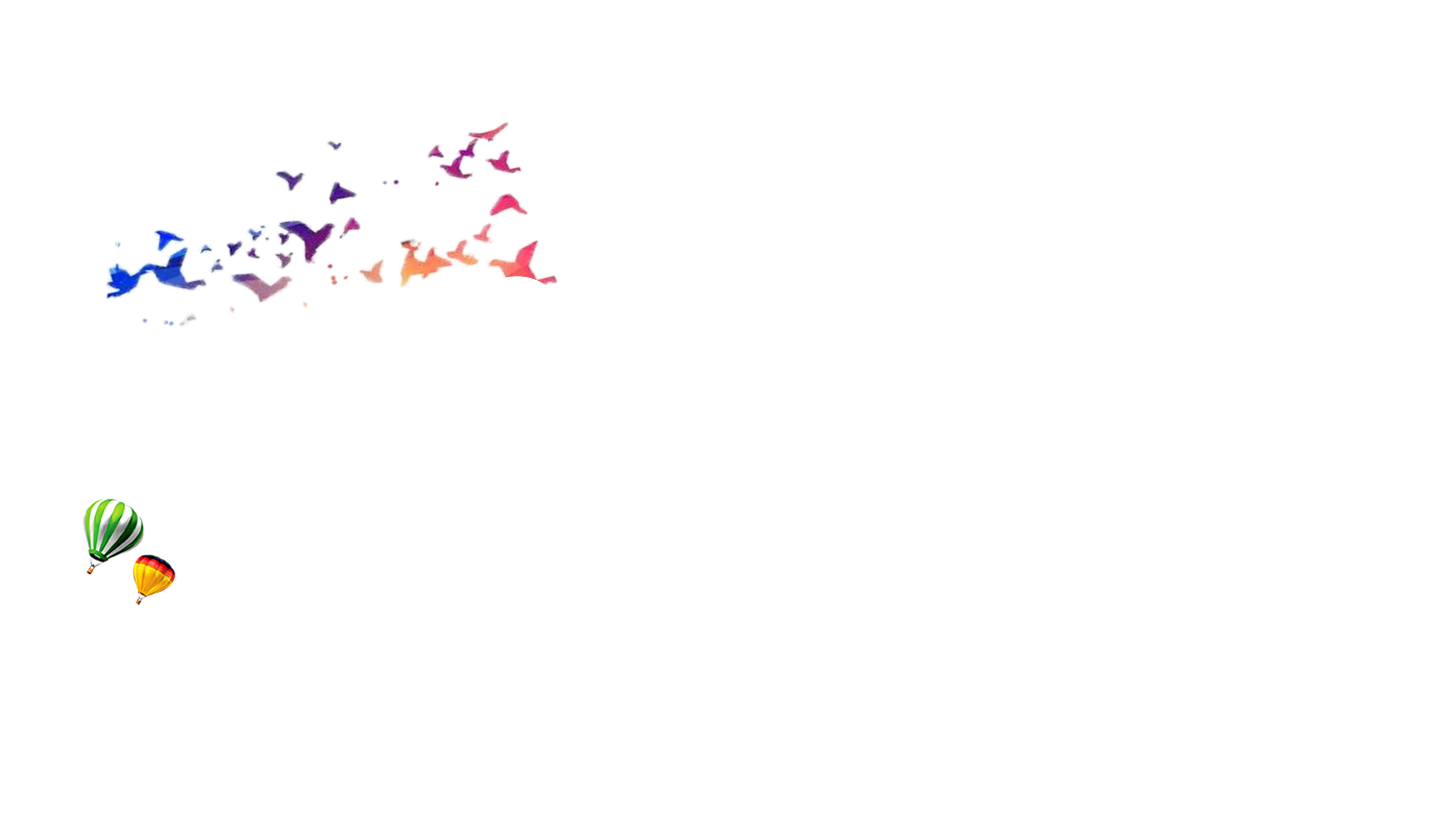 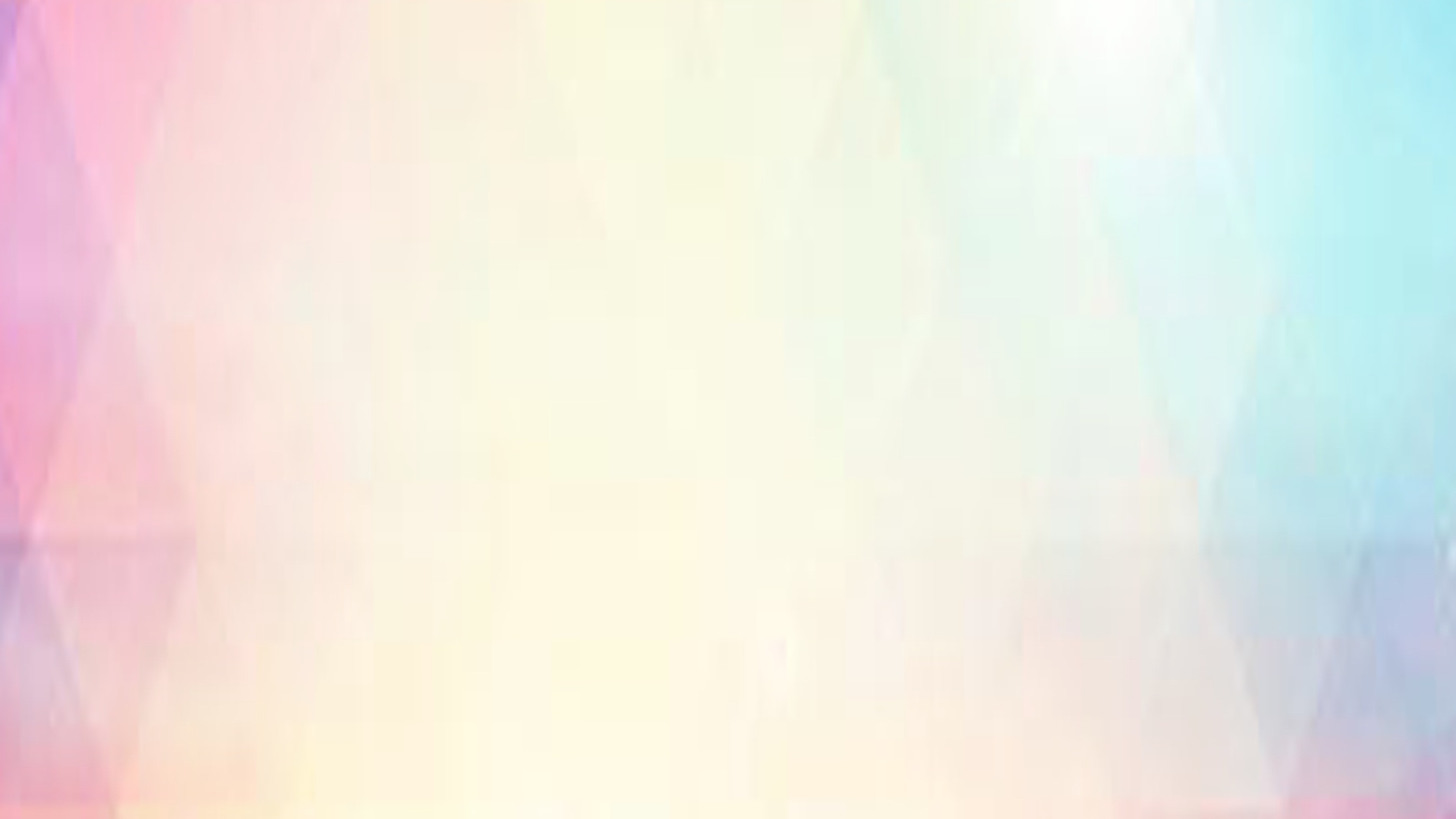 阅读领航 课例优化

——全息阅读工作室第2次活动
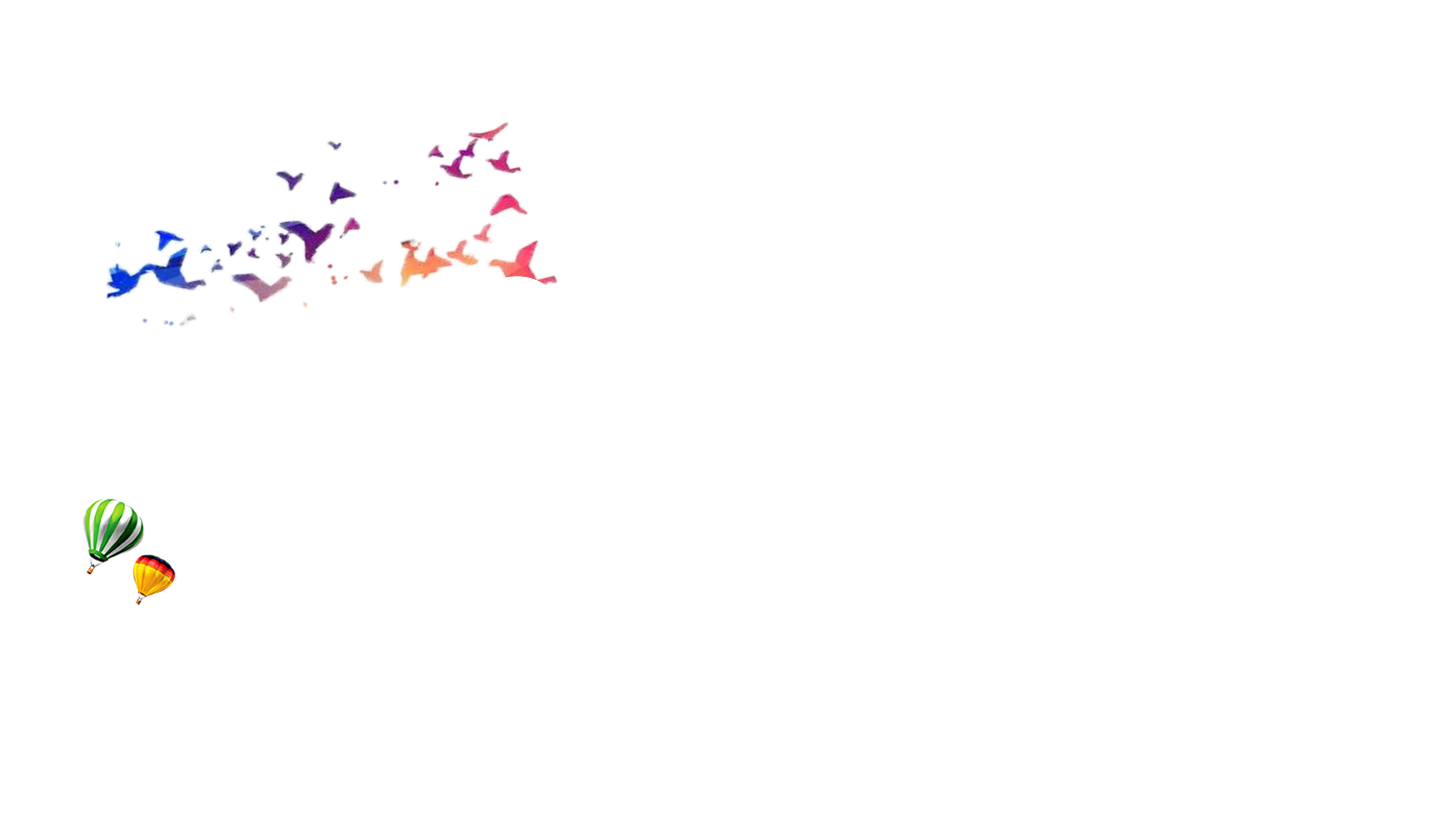 新北区三井实验小学
2019年12月19日
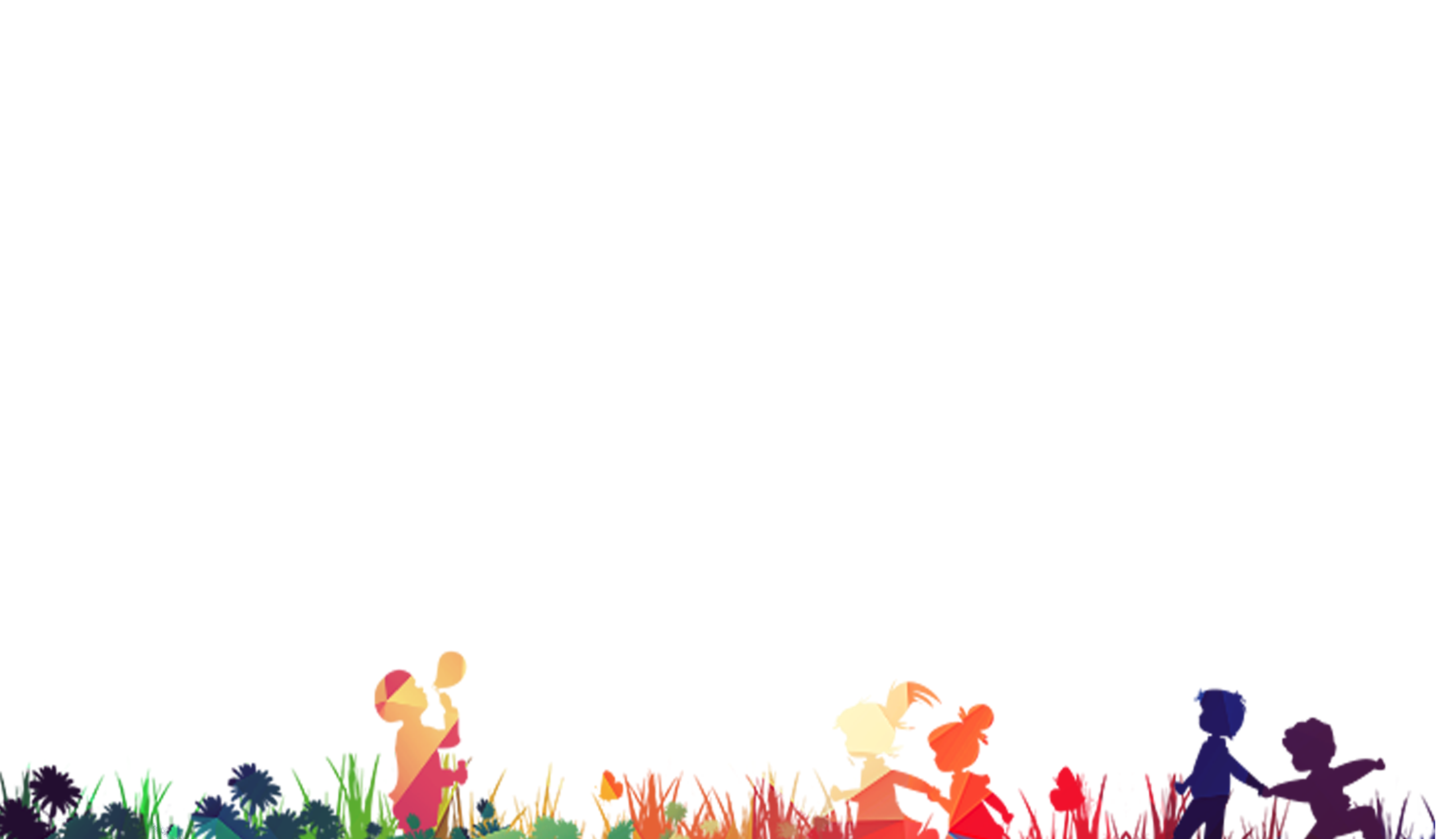 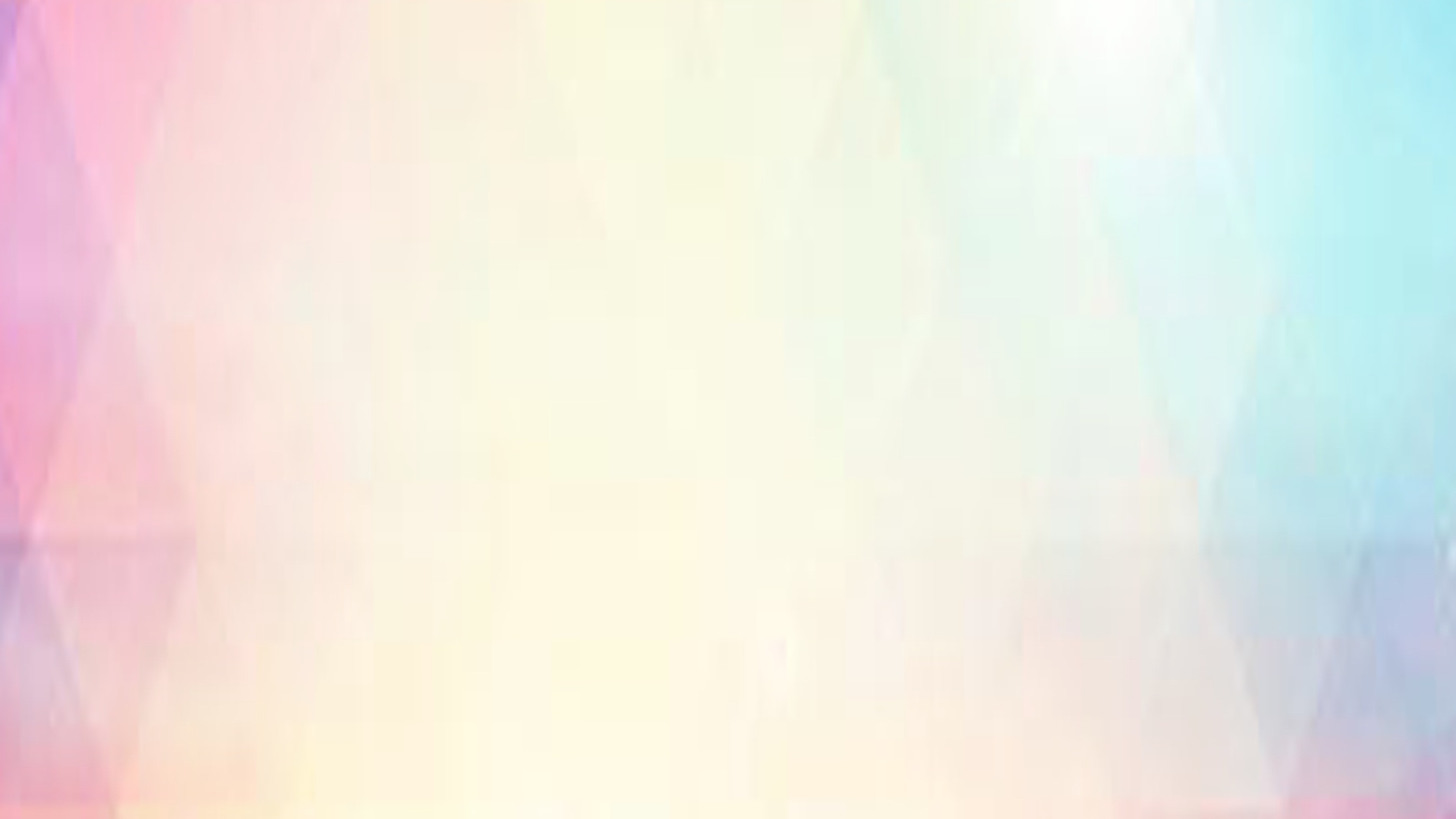 新书赠阅
01
“阅读”赏鉴
目录
02
CONTENTS
课例研讨
03
研究计划解读
04
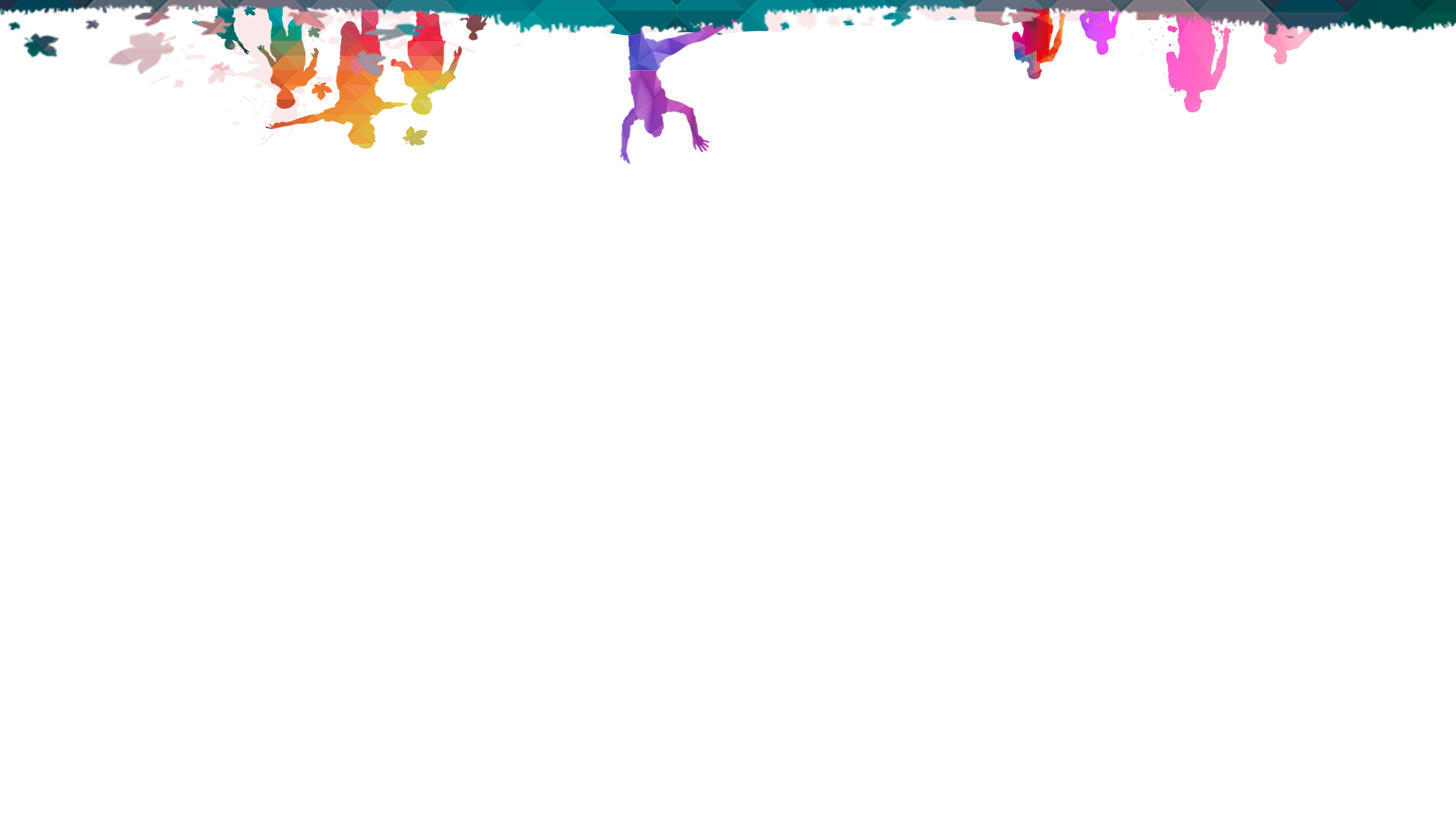 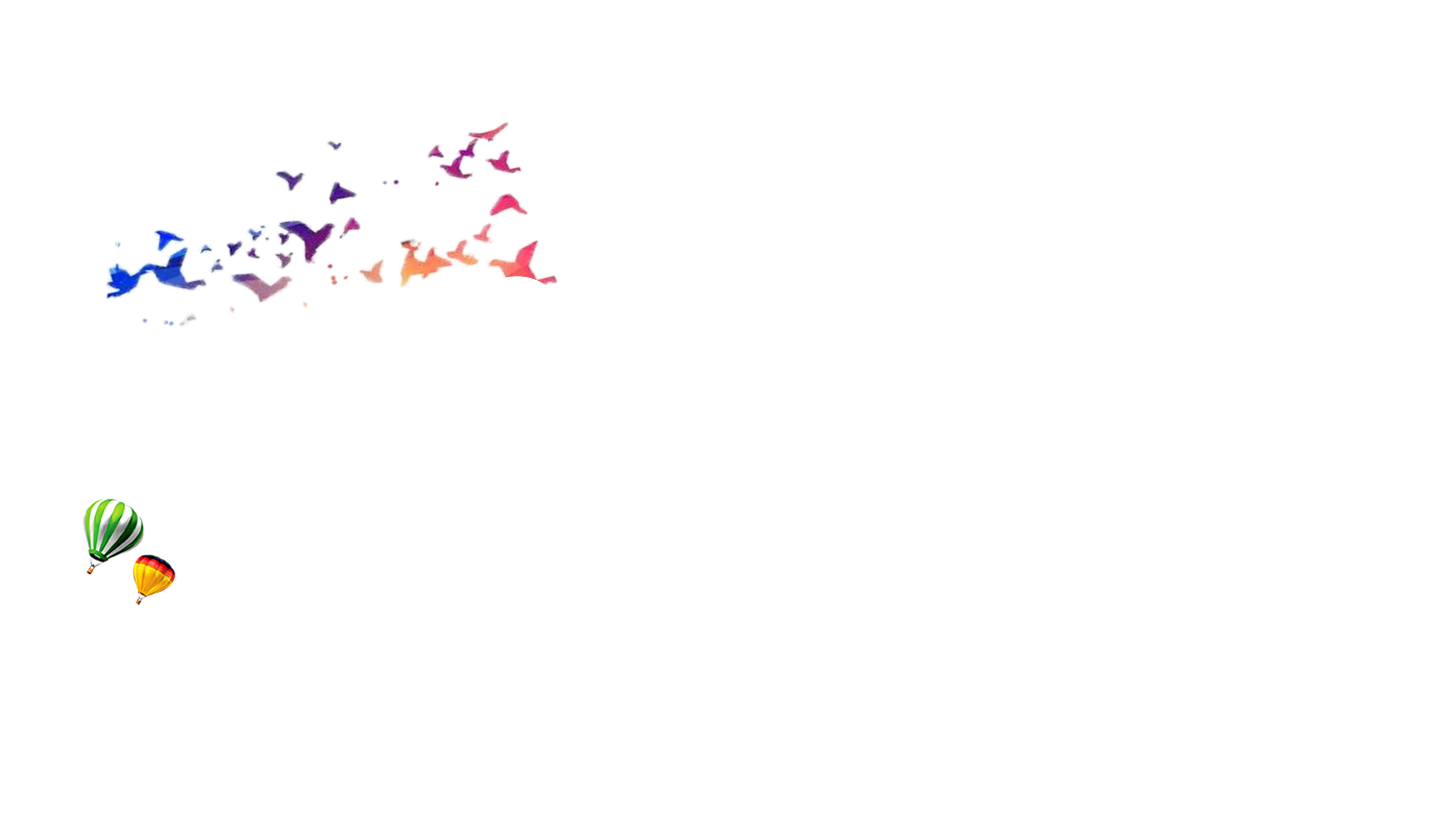 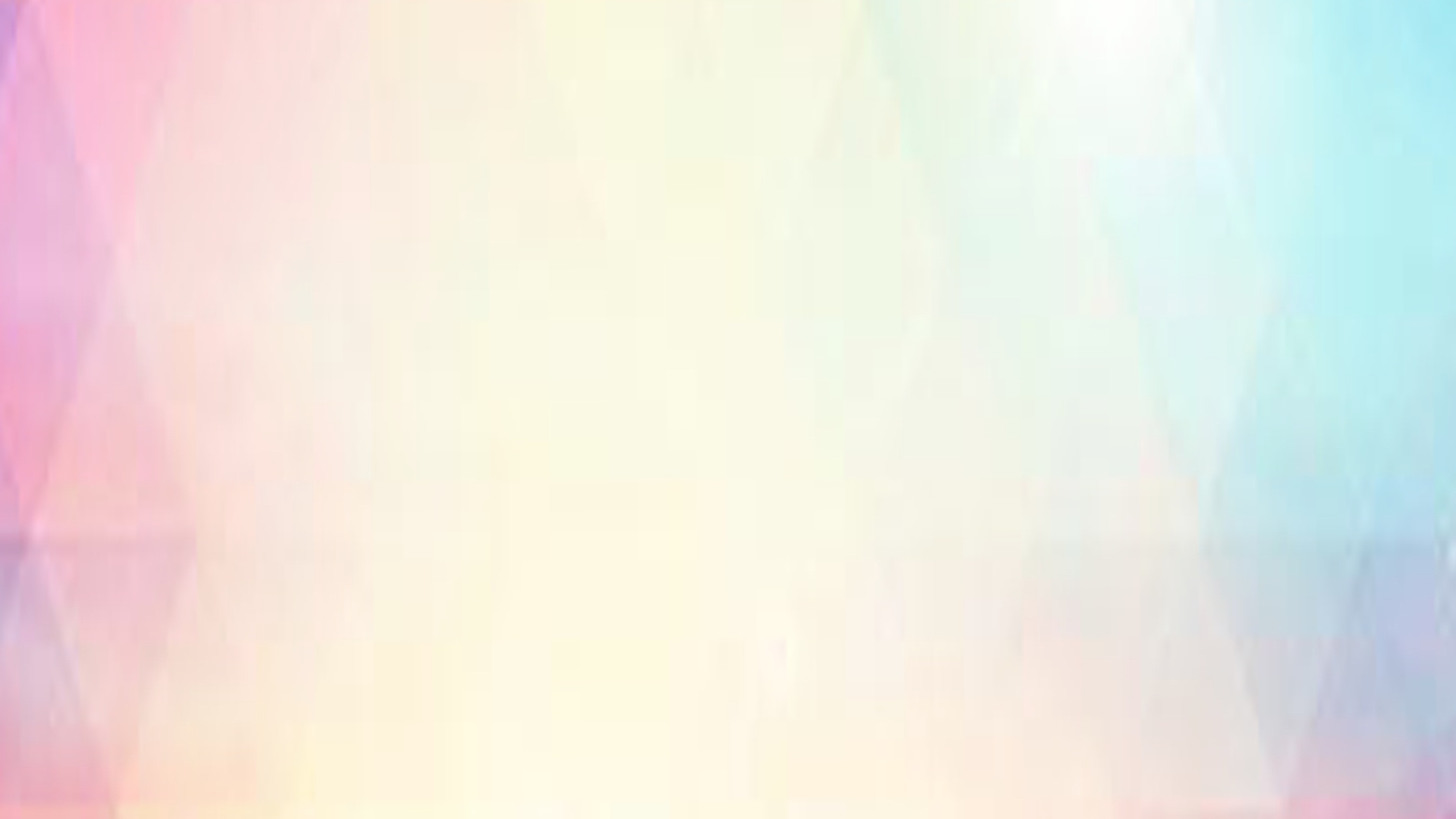 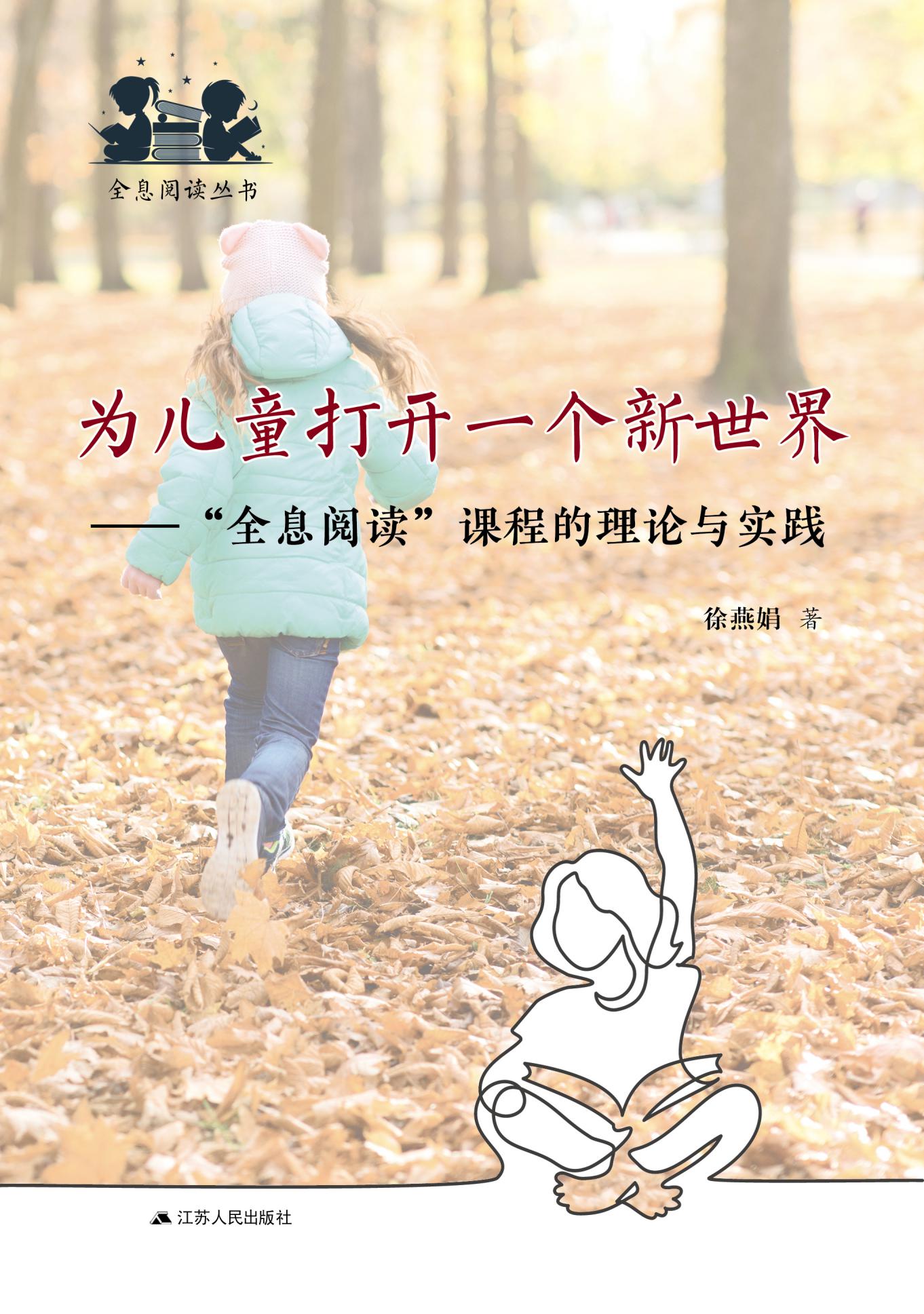 新 书 赠 阅
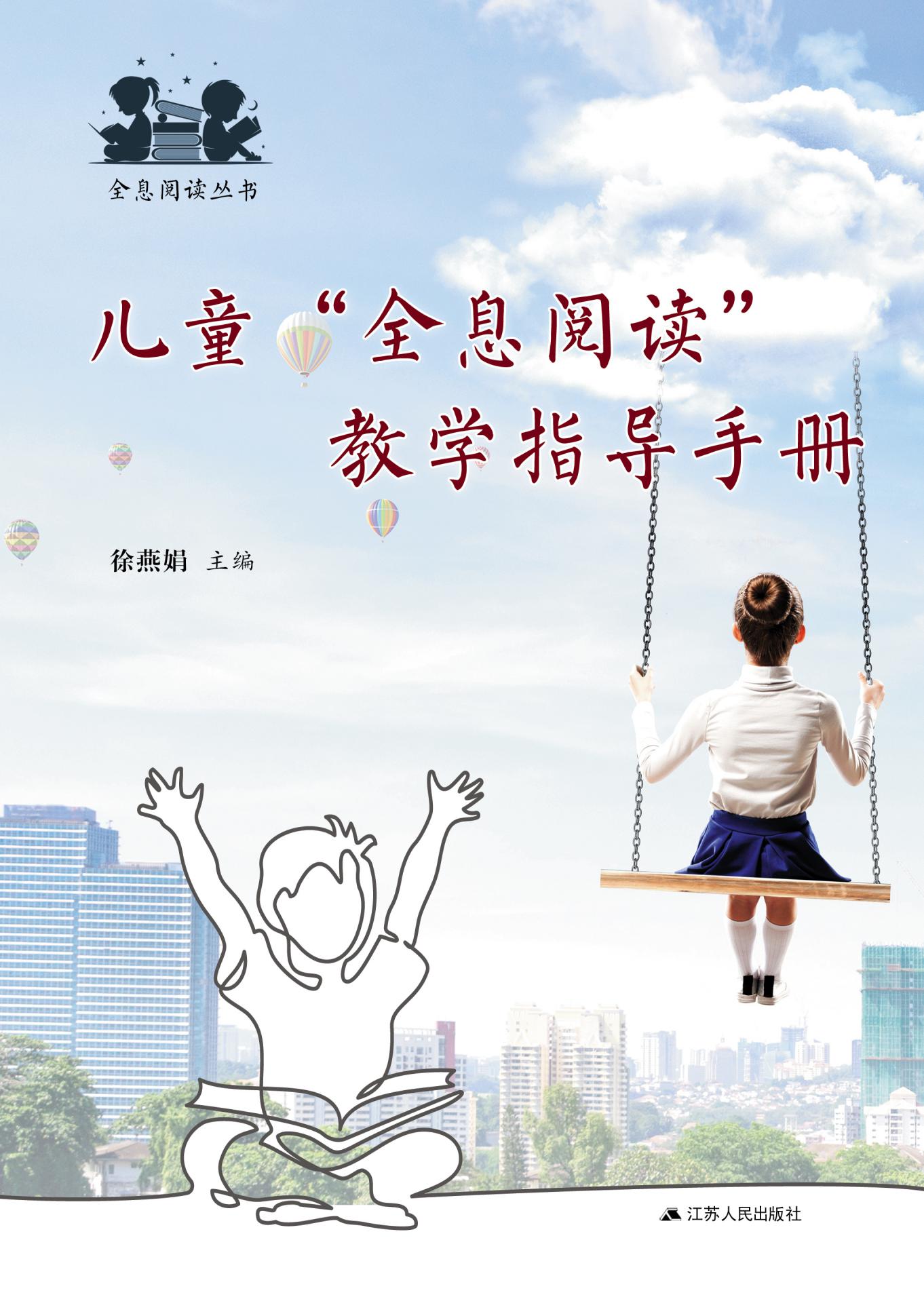 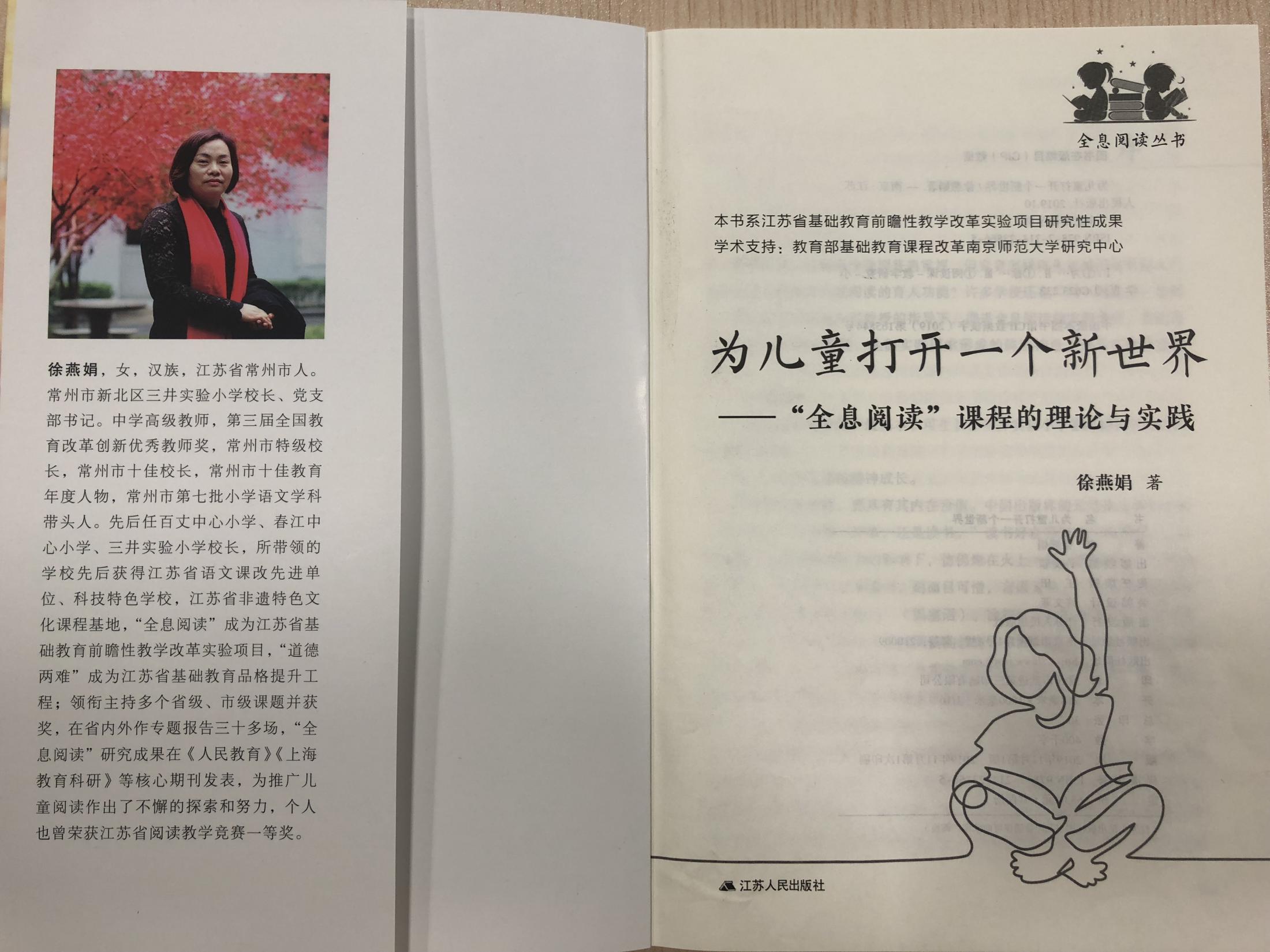 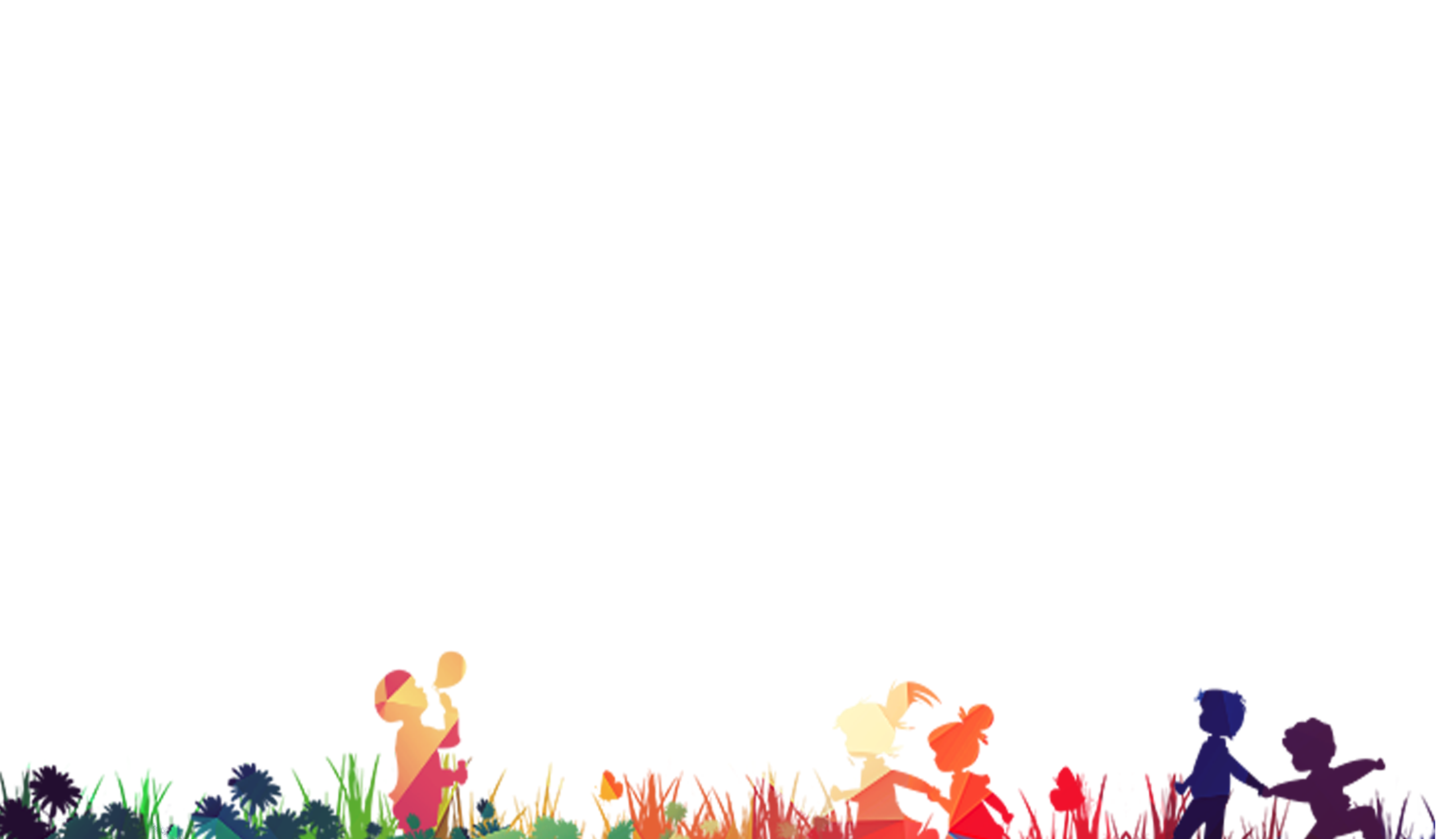 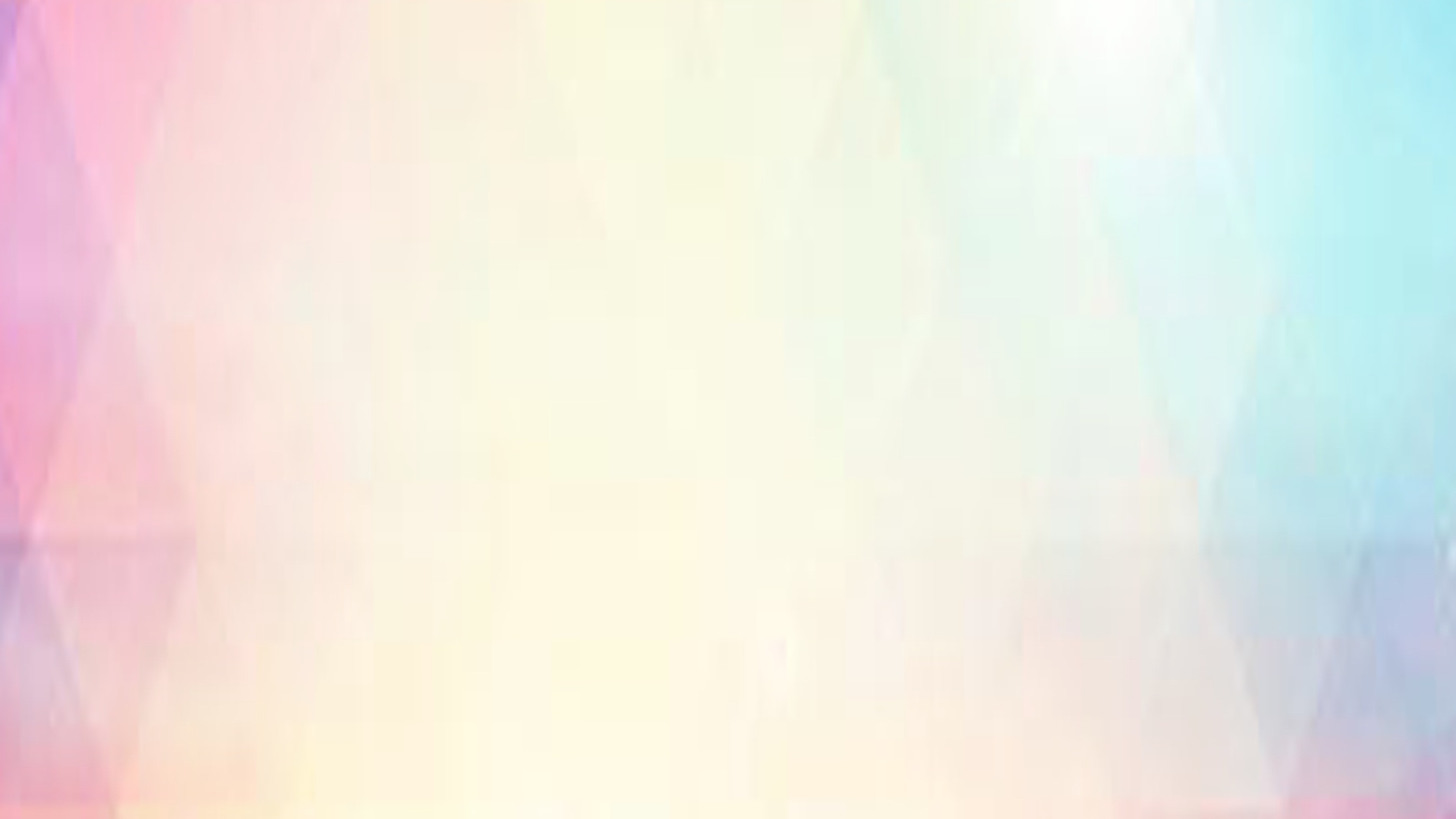 “阅读”赏鉴
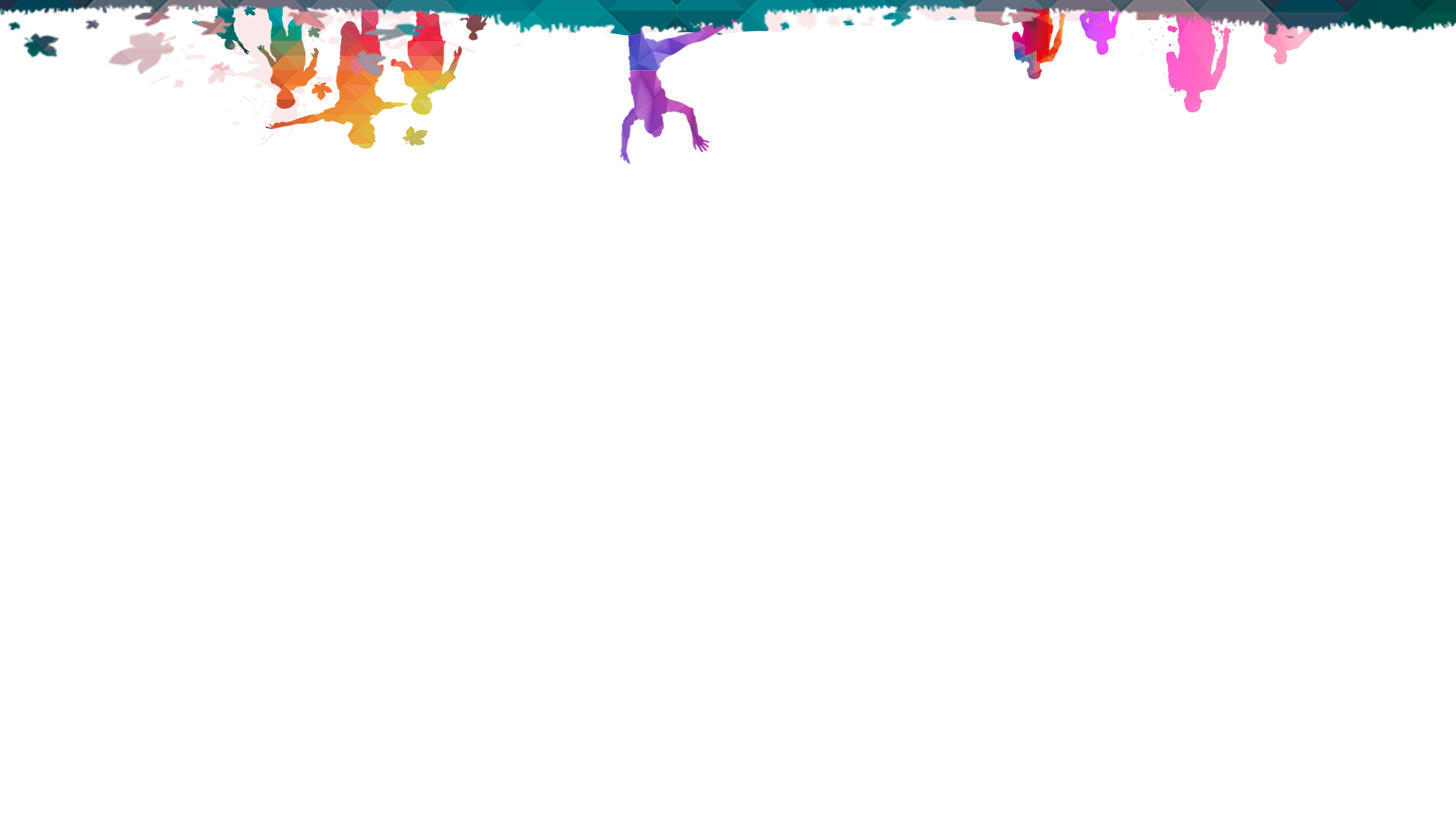 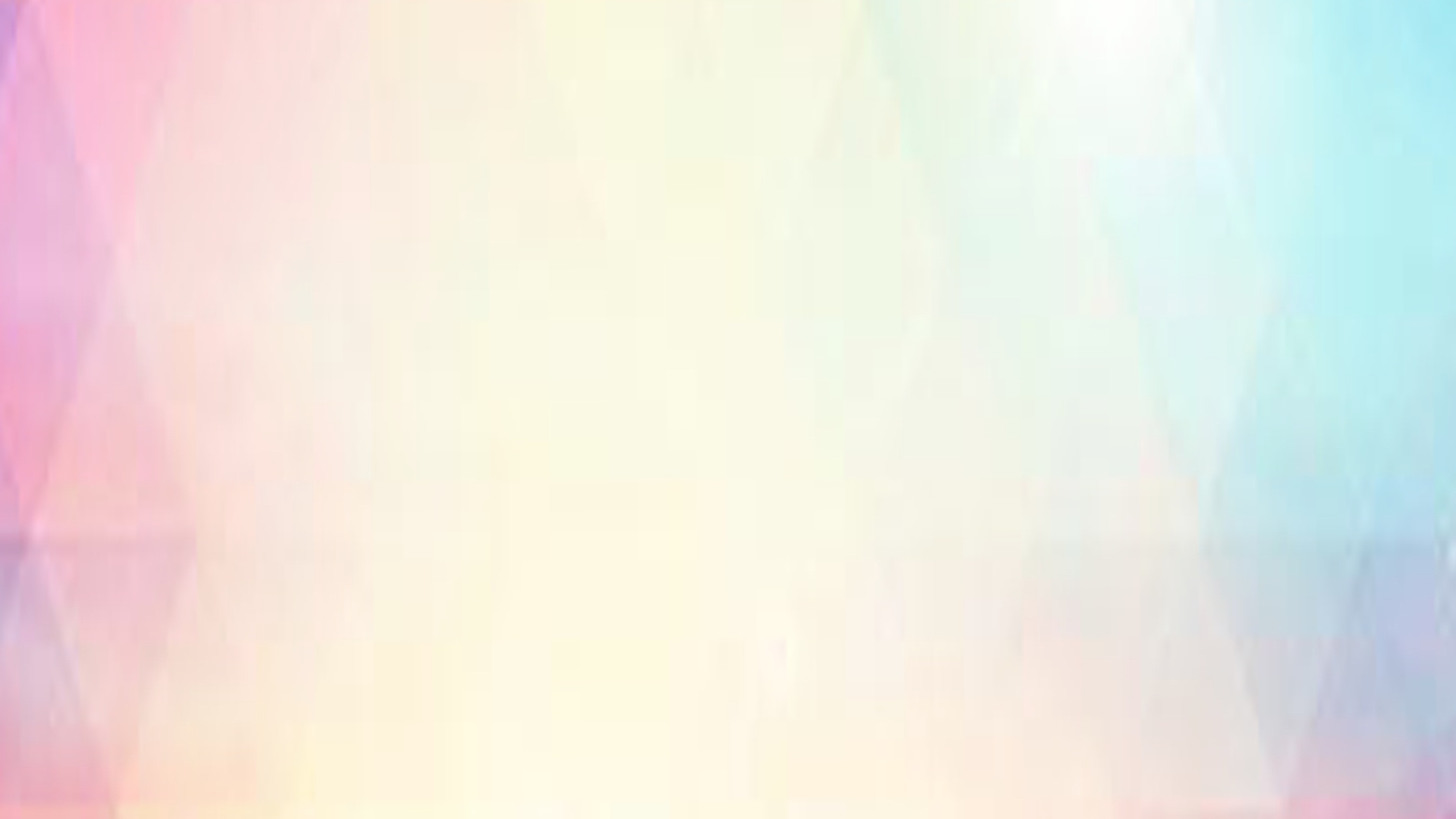 ↙↘课例研讨
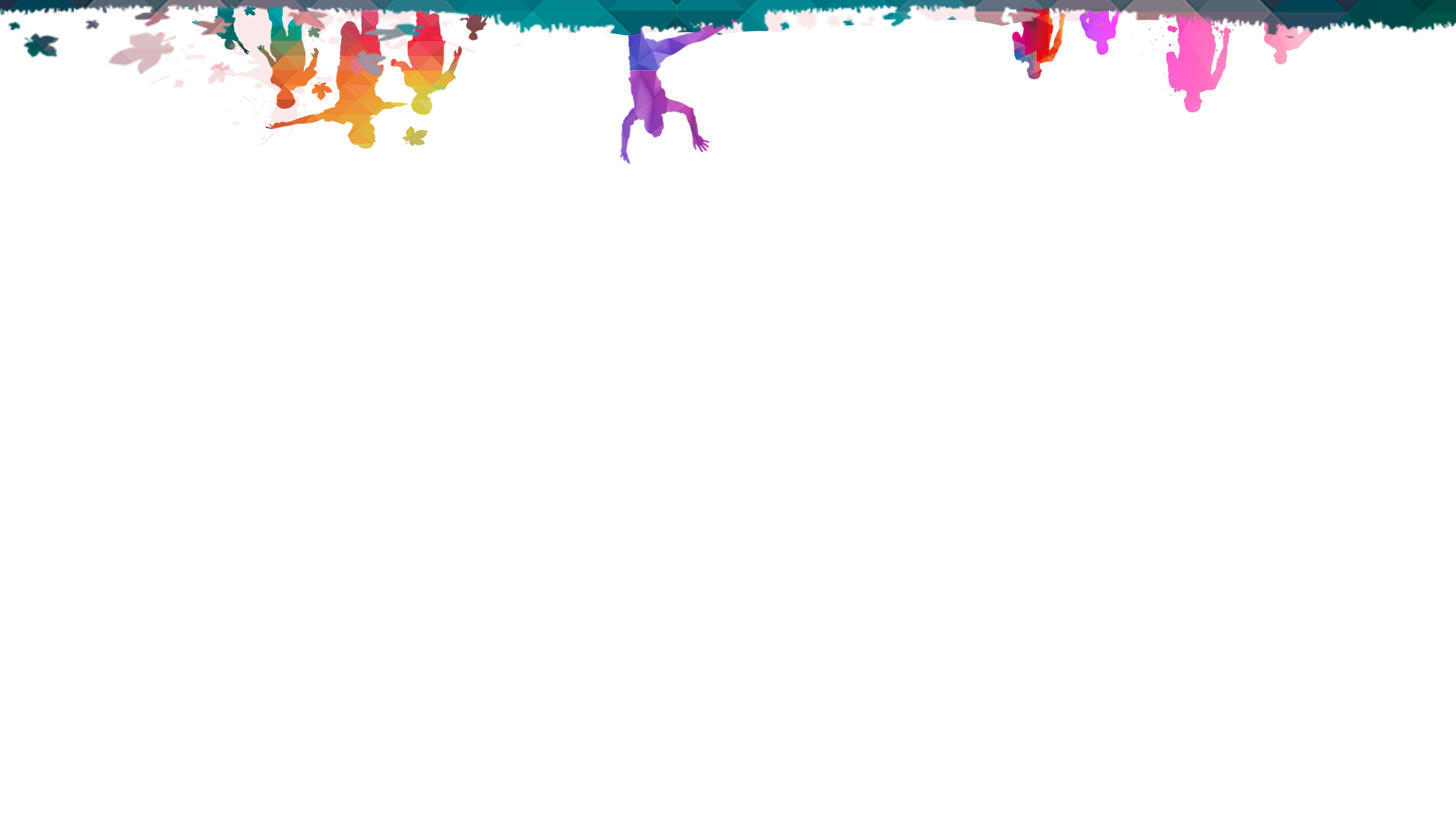 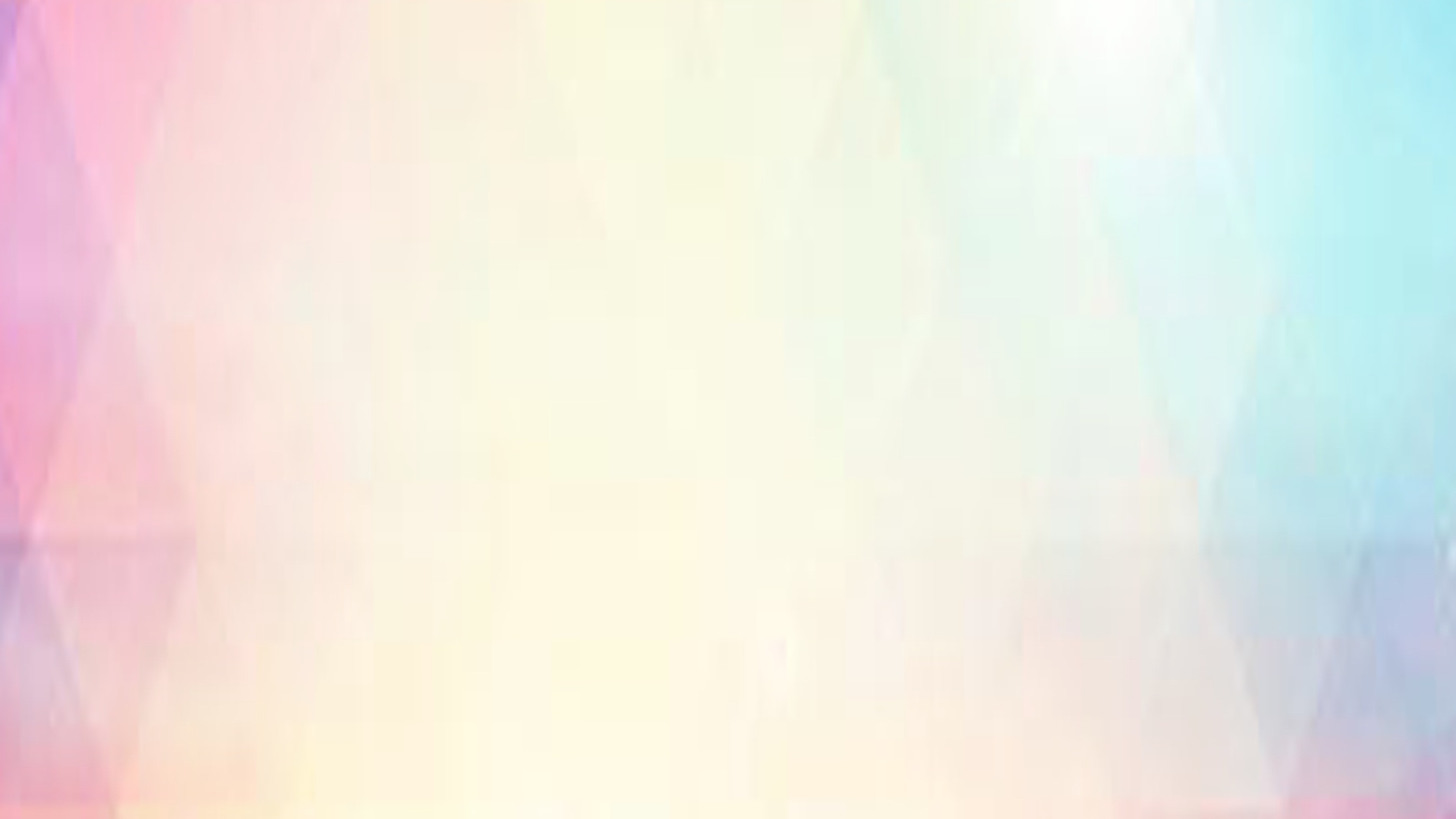 “阅读”赏鉴
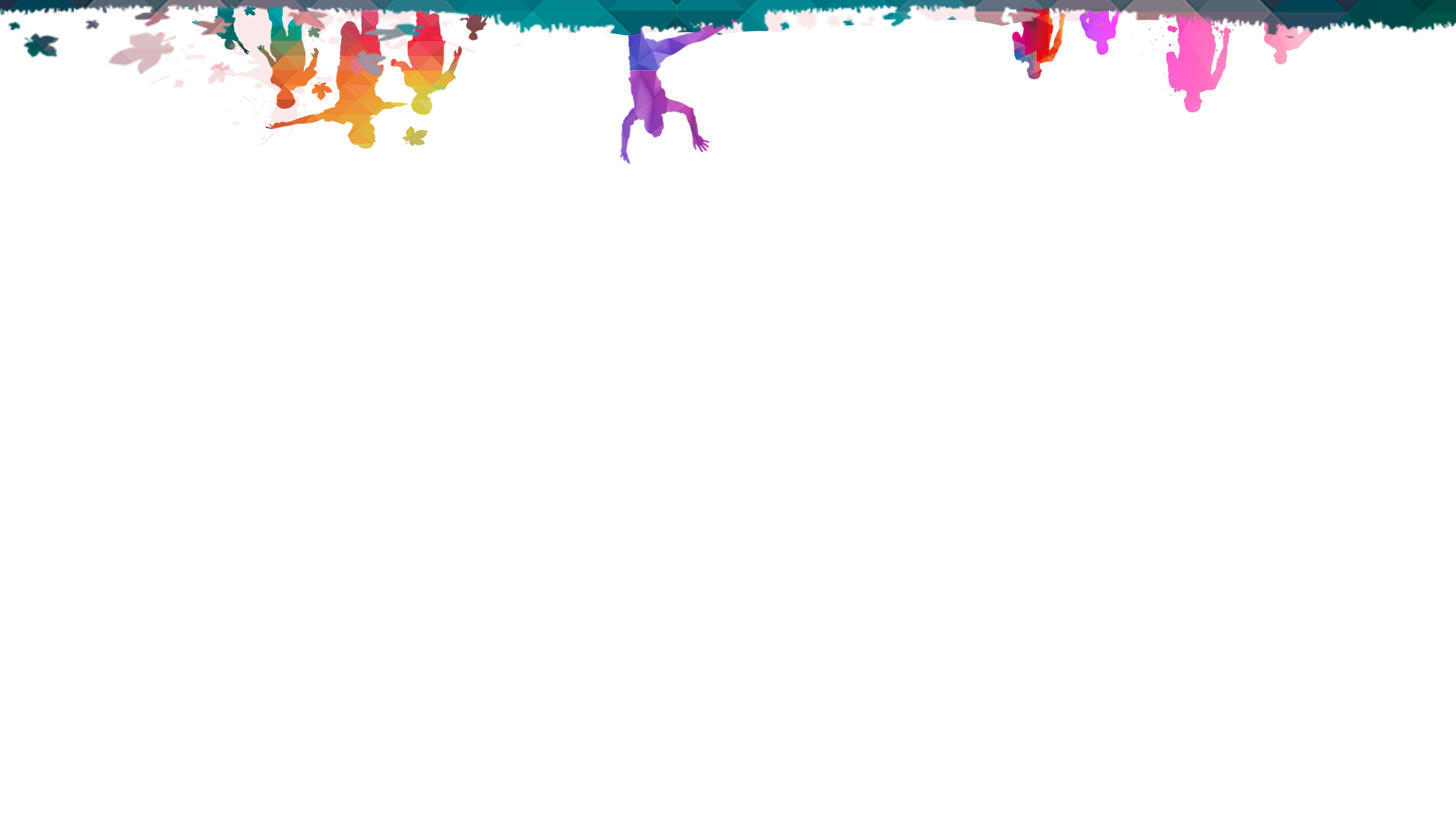 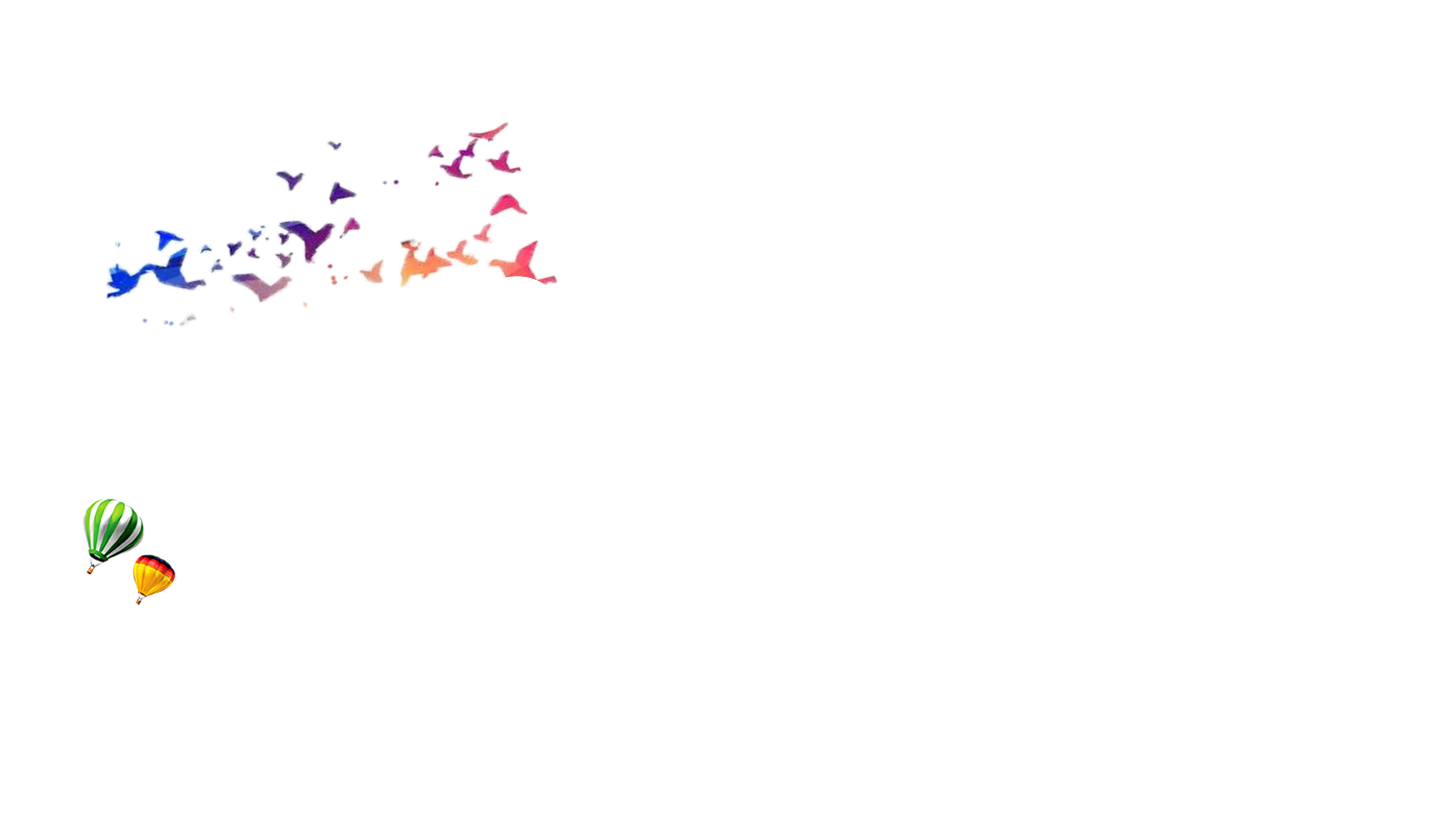 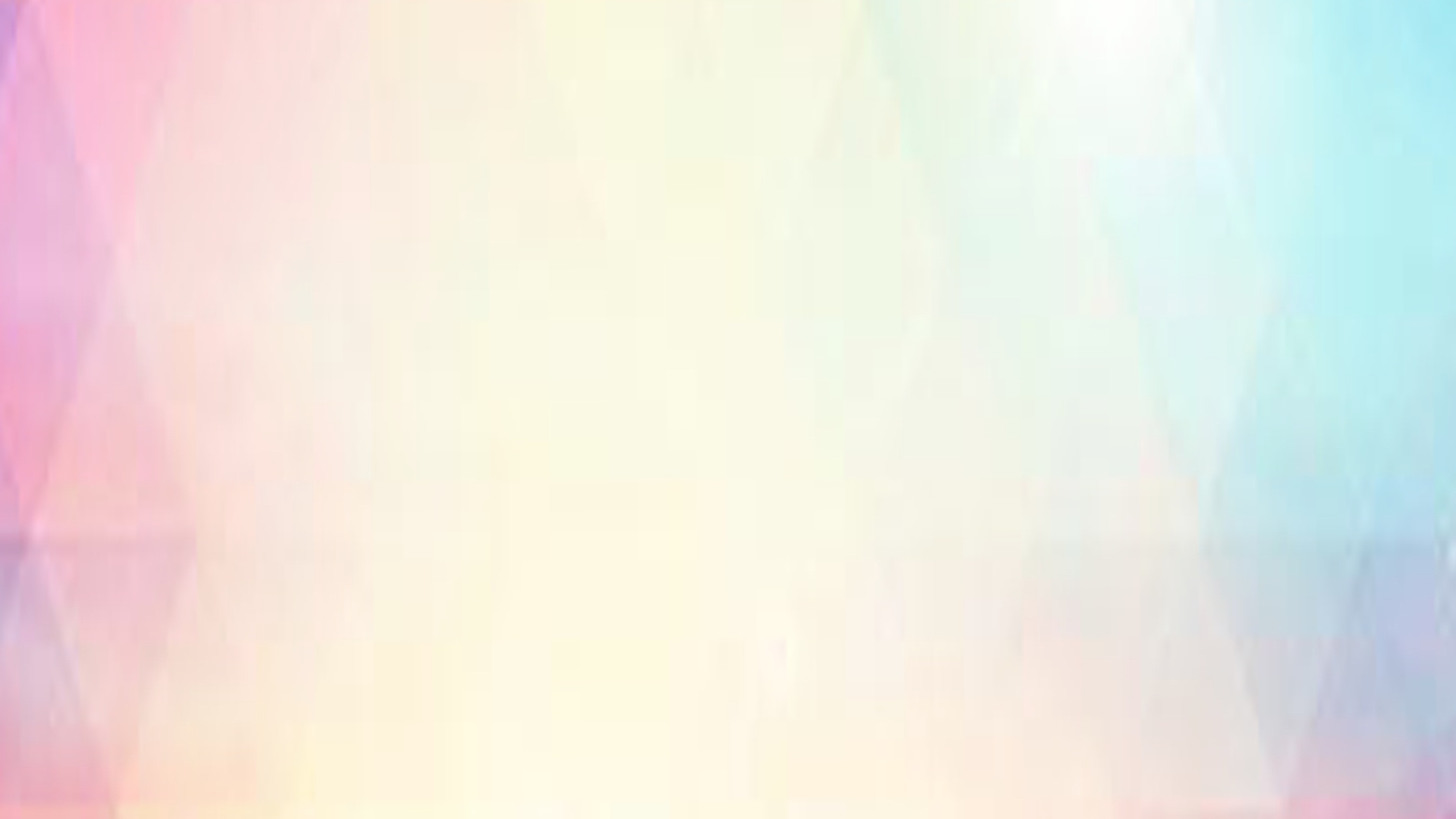 工作目标：
【目标】    1.研究目标：
        做好一个省级前瞻性项目《全息阅读：创新儿童成长方式的校本实践》；领衔好一个省级课题研究《基于部编版教材的“全息阅读”实践研究》。    2.活动目标：每位成员每学期要带领备课组承办一次全息阅读研究活动，并承担一次公开教学，1-2位成员参加区级及以上阅读教学评优课或基本功竞赛或阅读教学展示；每位成员每学期在备课组及以上级别开展一次讲座或进行一次交流。      3.梯队成长目标：两年内1-2人在五级梯队评比中有晋升。    4.成果目标：每年每位成员至少有一篇文章发表（或区级以上获奖）；为拟写专著撰写案例1篇。
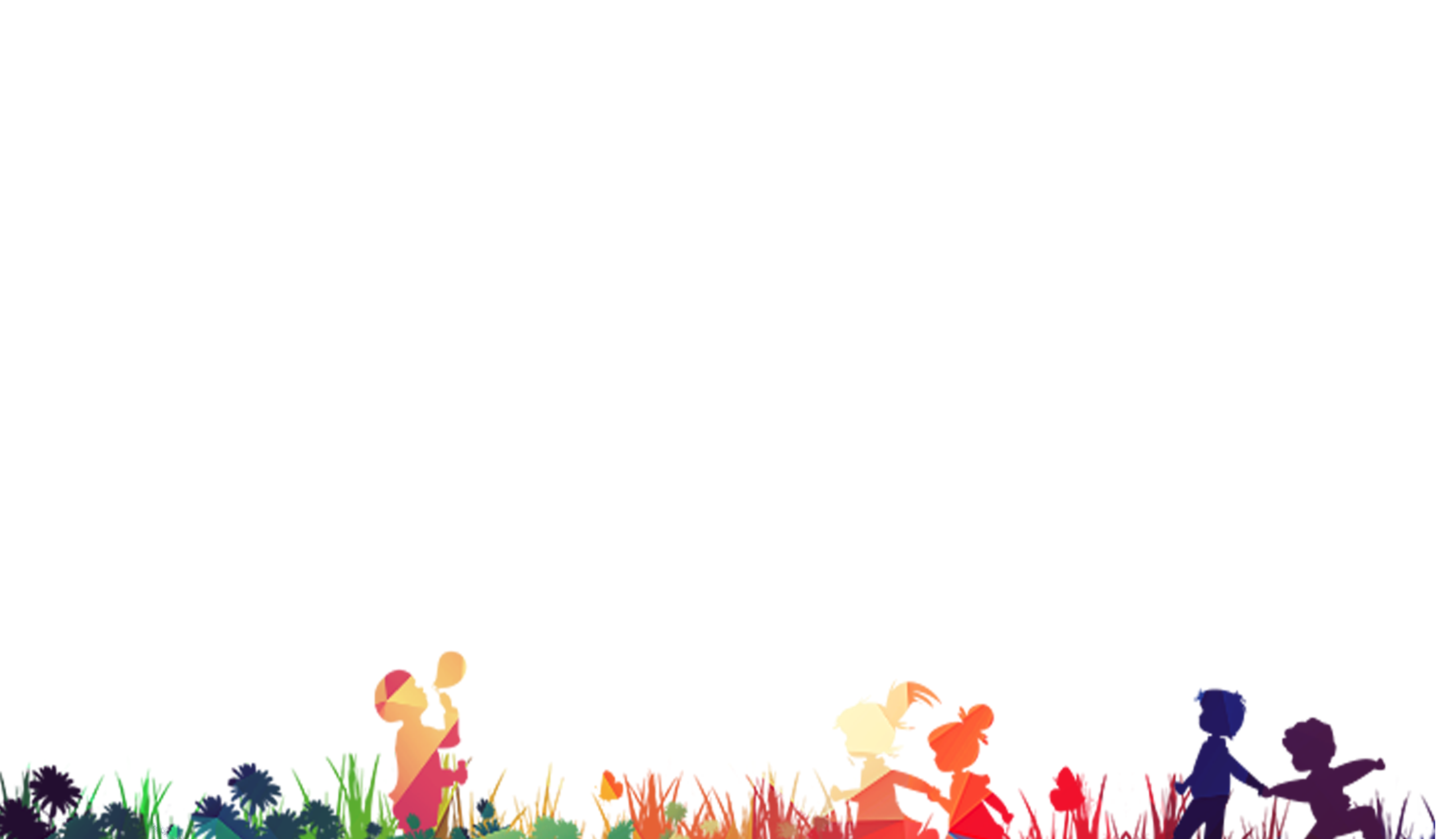 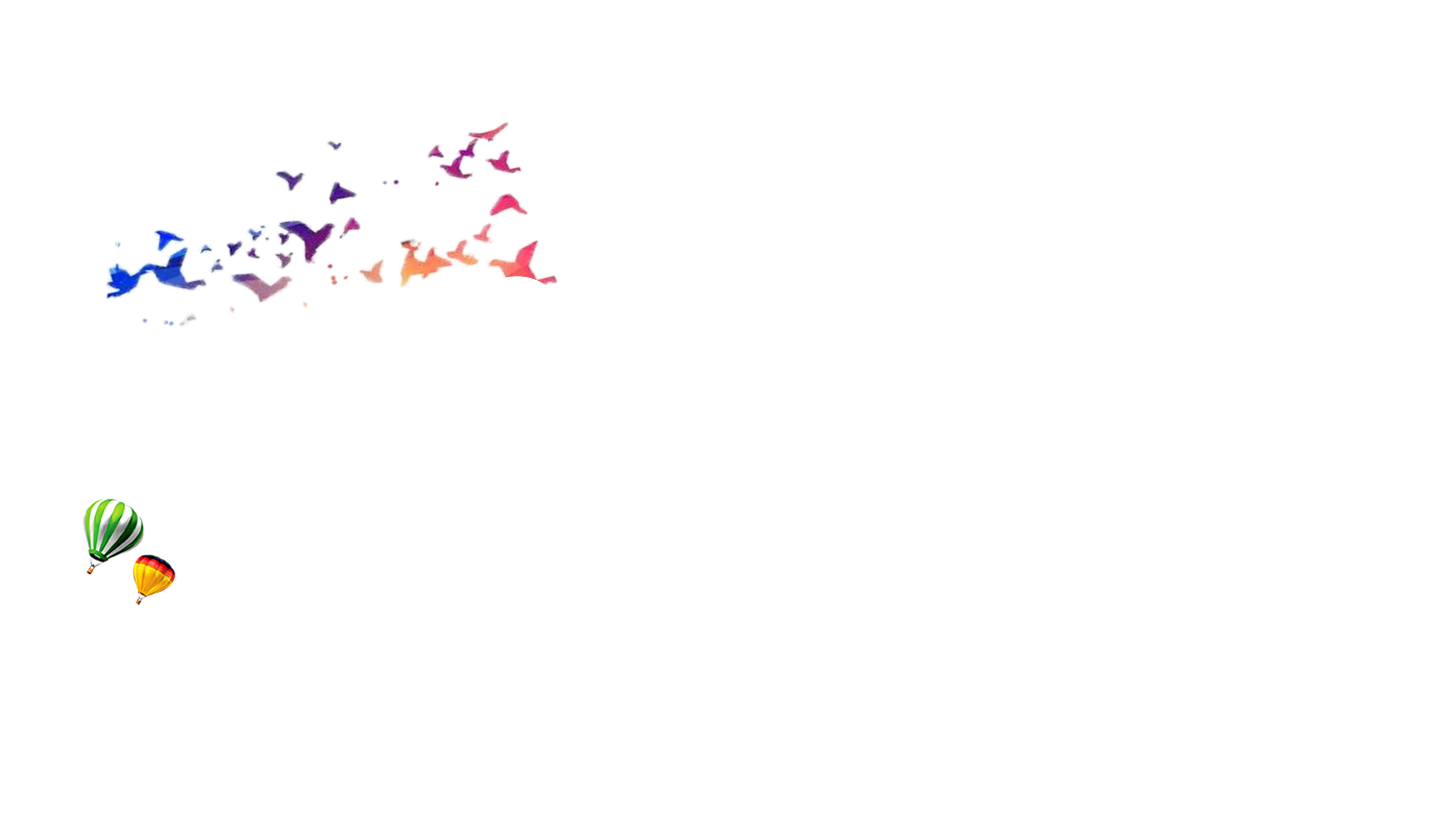 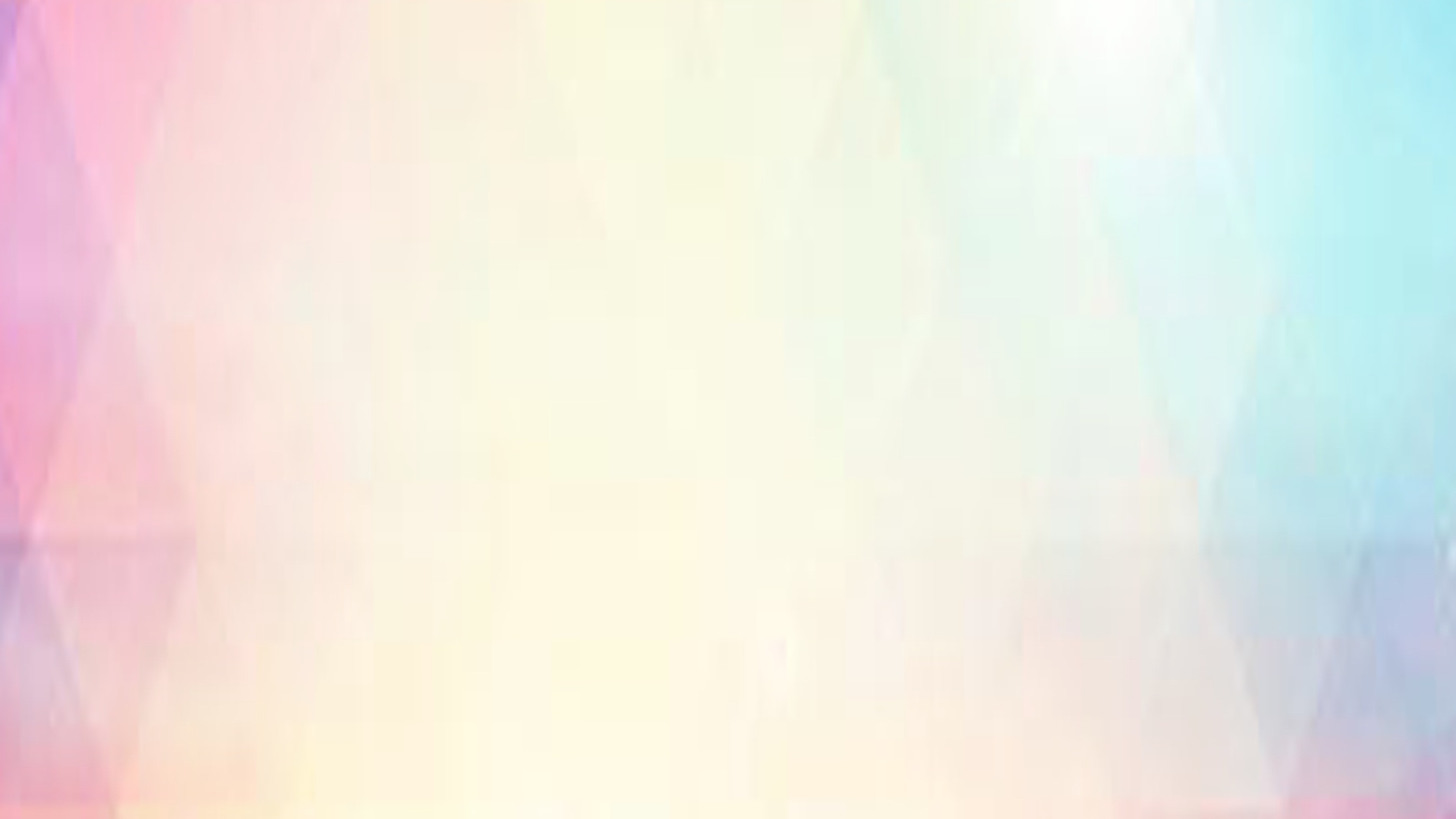 工作室定位：
1.研究儿童阅读、探索全息阅读的实施策略，旨在以全息阅读促进学生全面素养的提升；
2.以全息阅读课程的架构、课堂的建模、评价的科学多元，培养出以阅读为专长的优秀型特色教师，并促进教师在“五级梯队”中得到晋升。
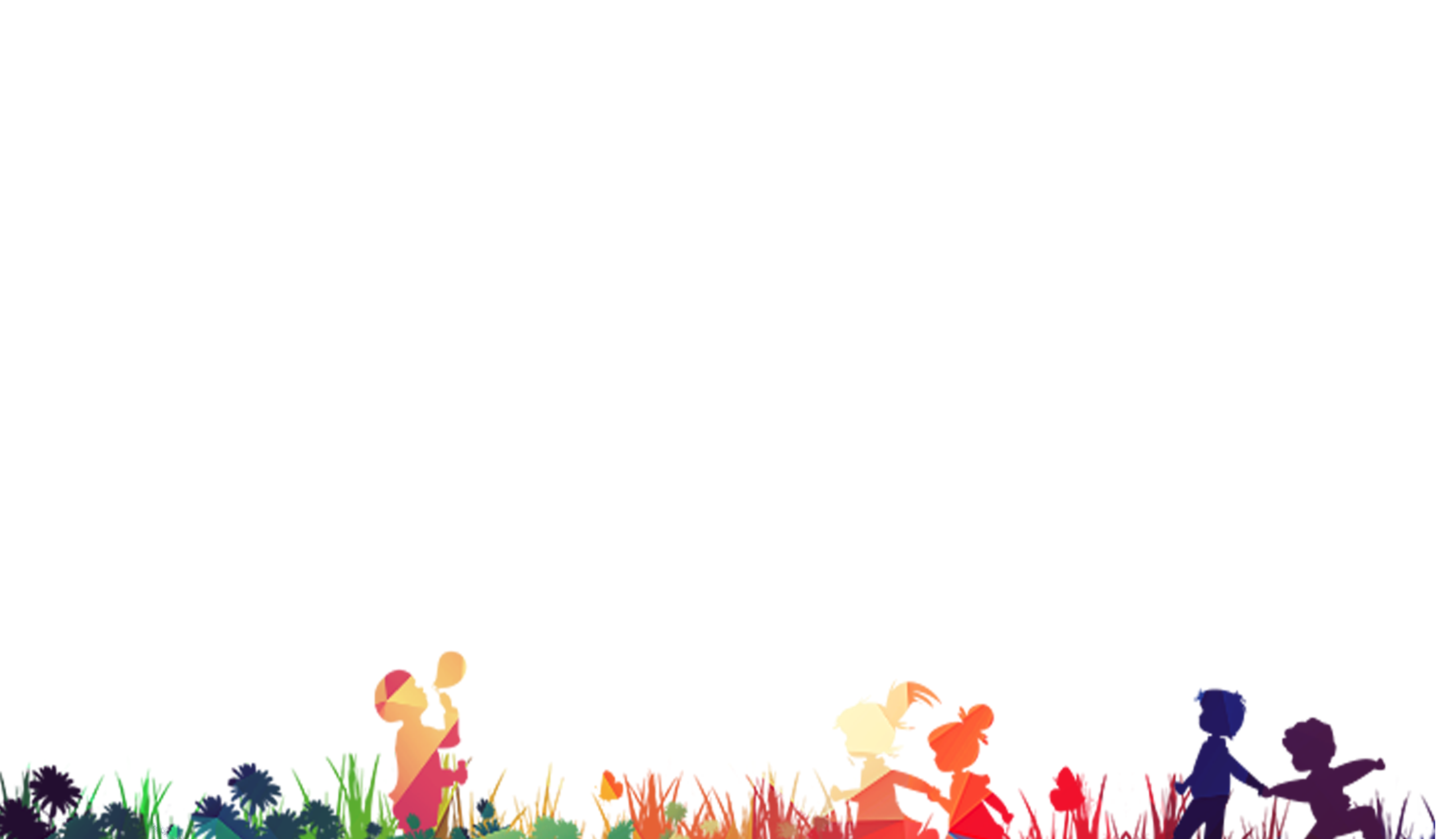 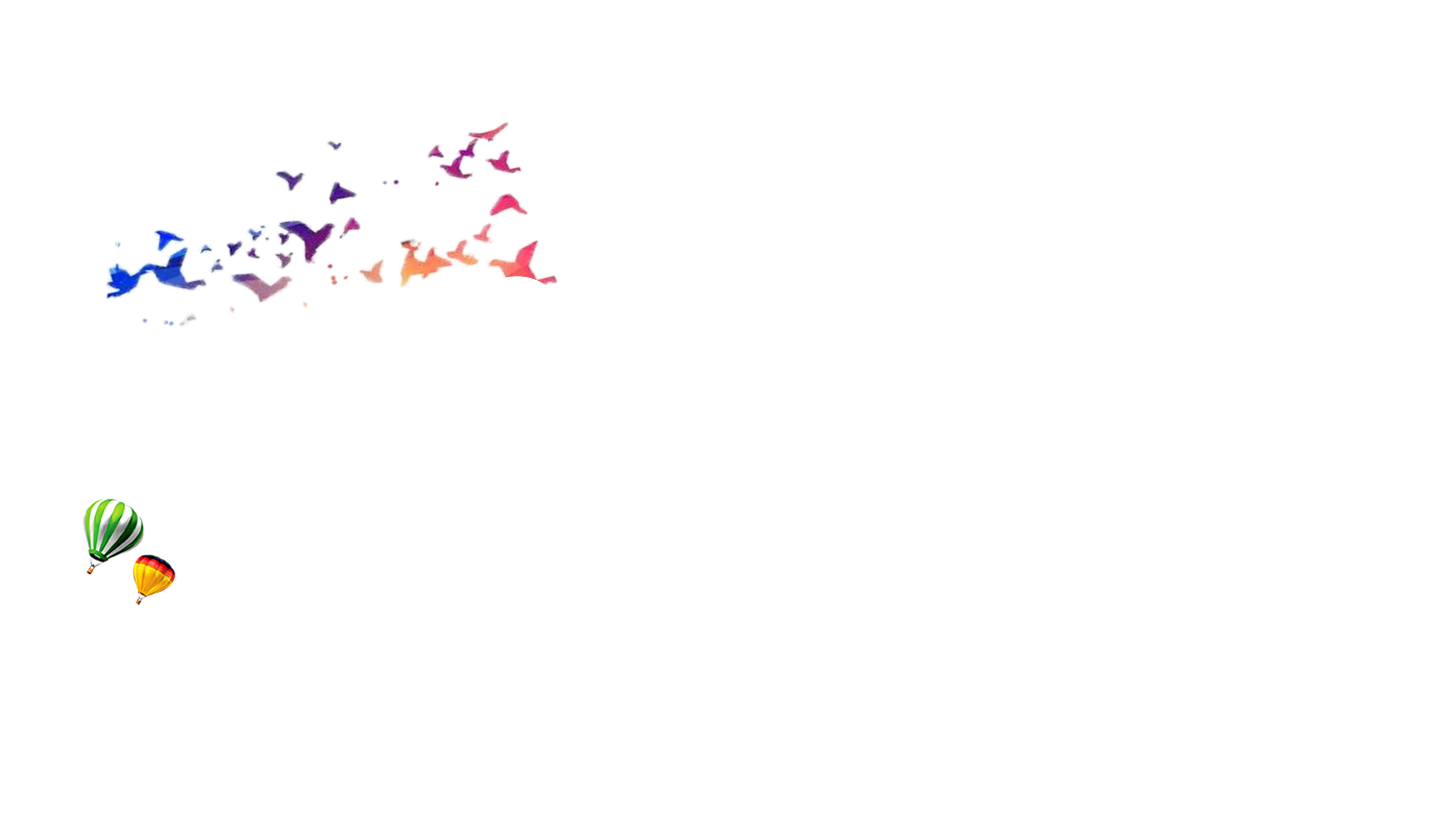 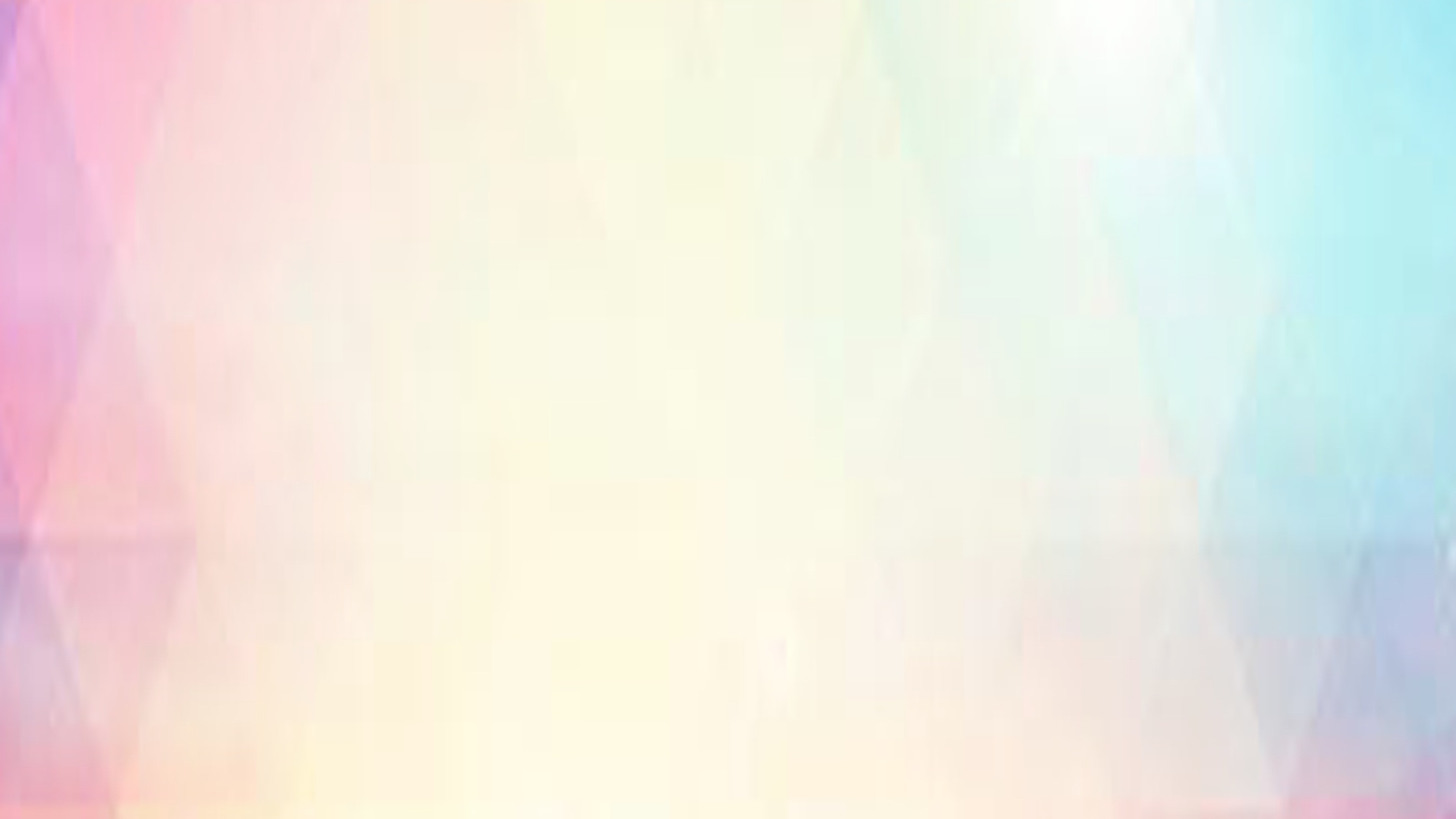 工作室计划解读：
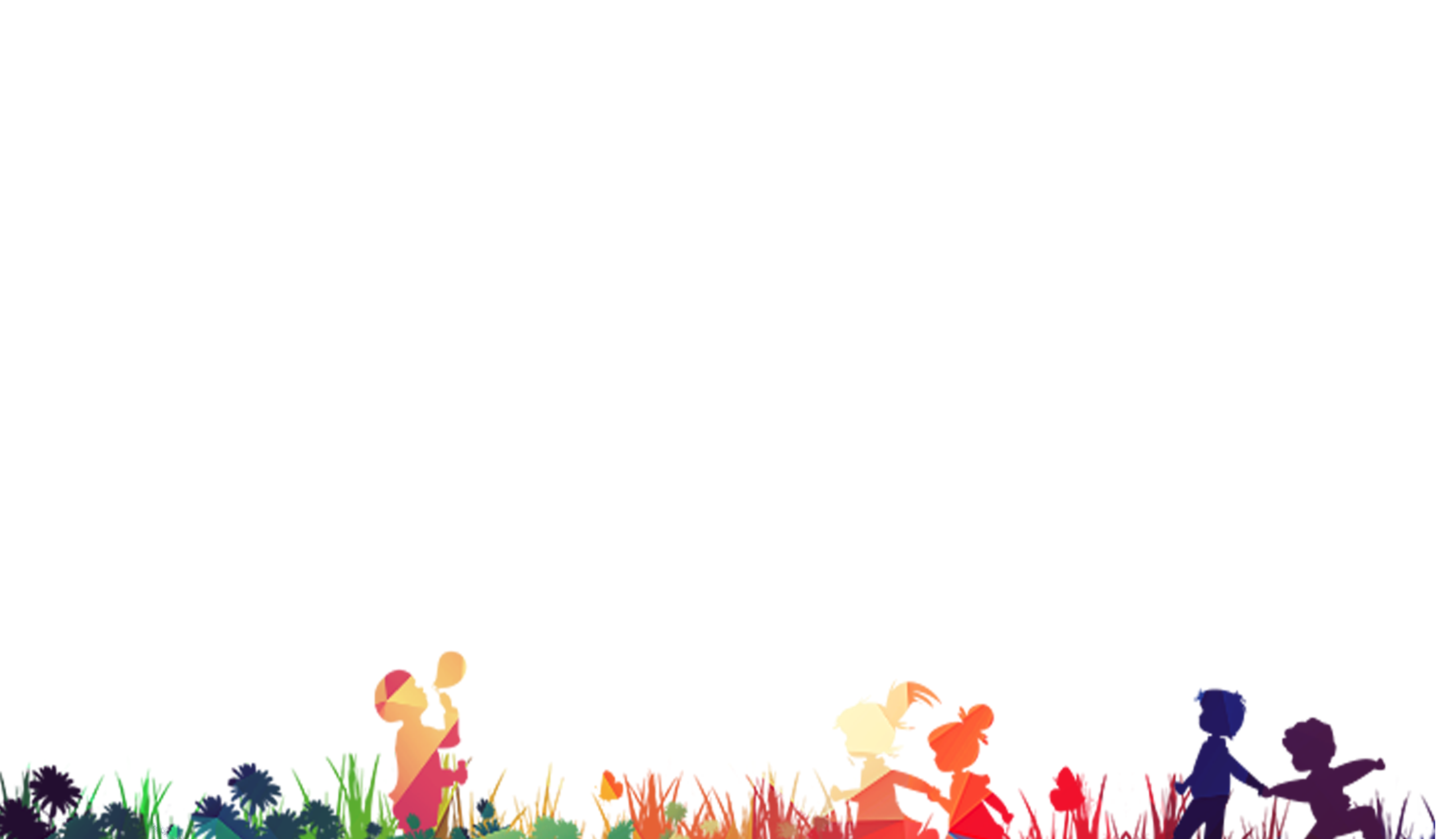 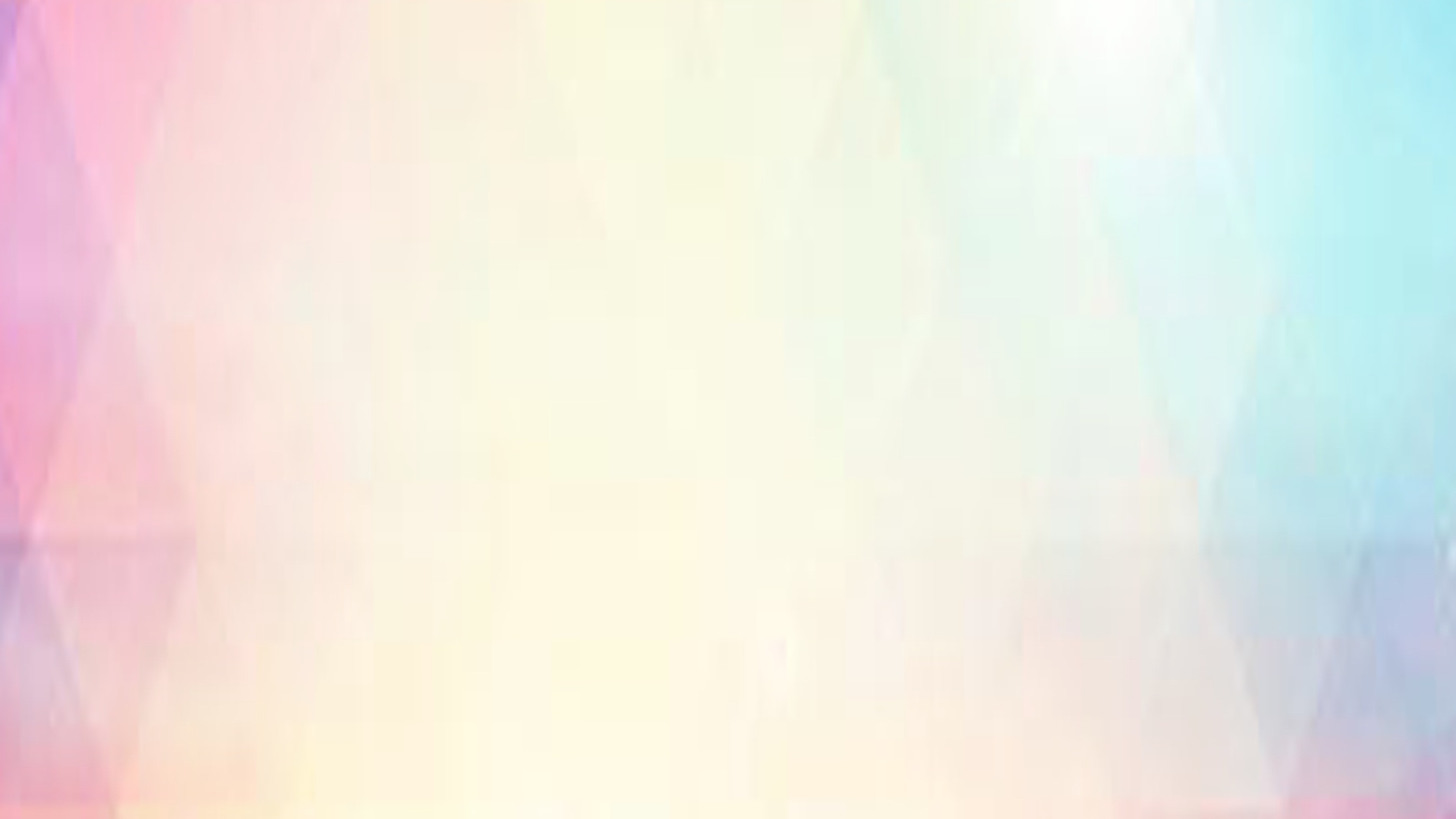 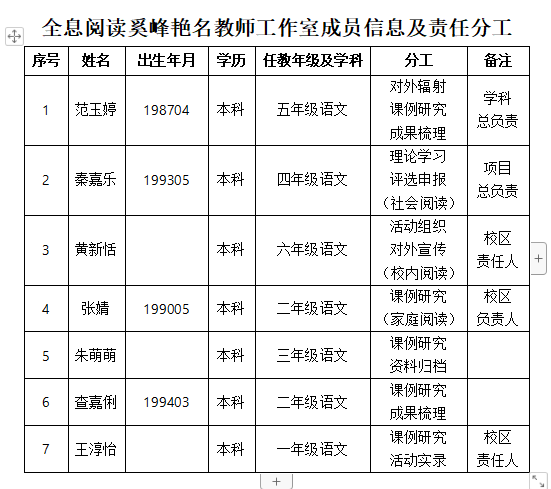 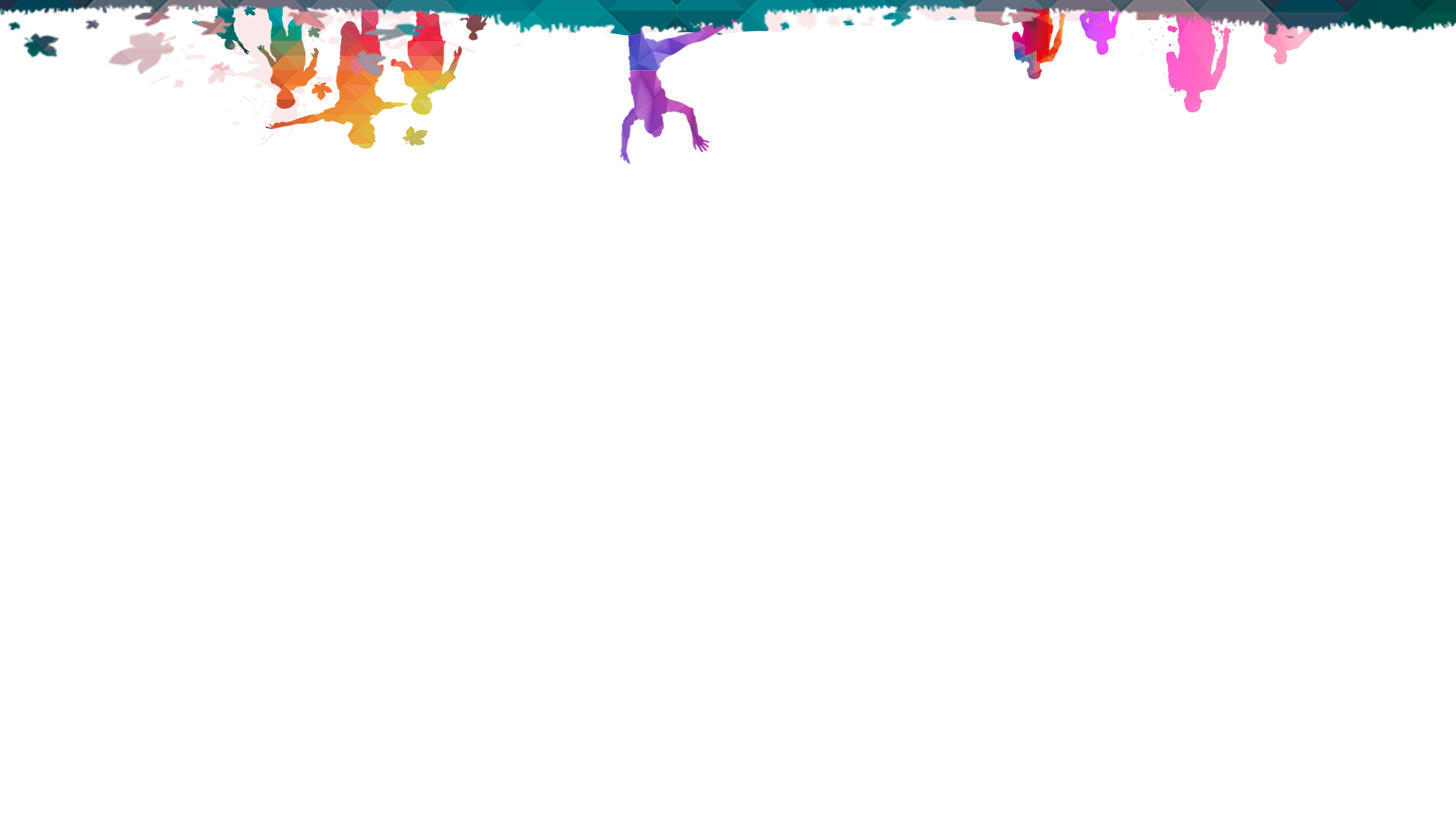 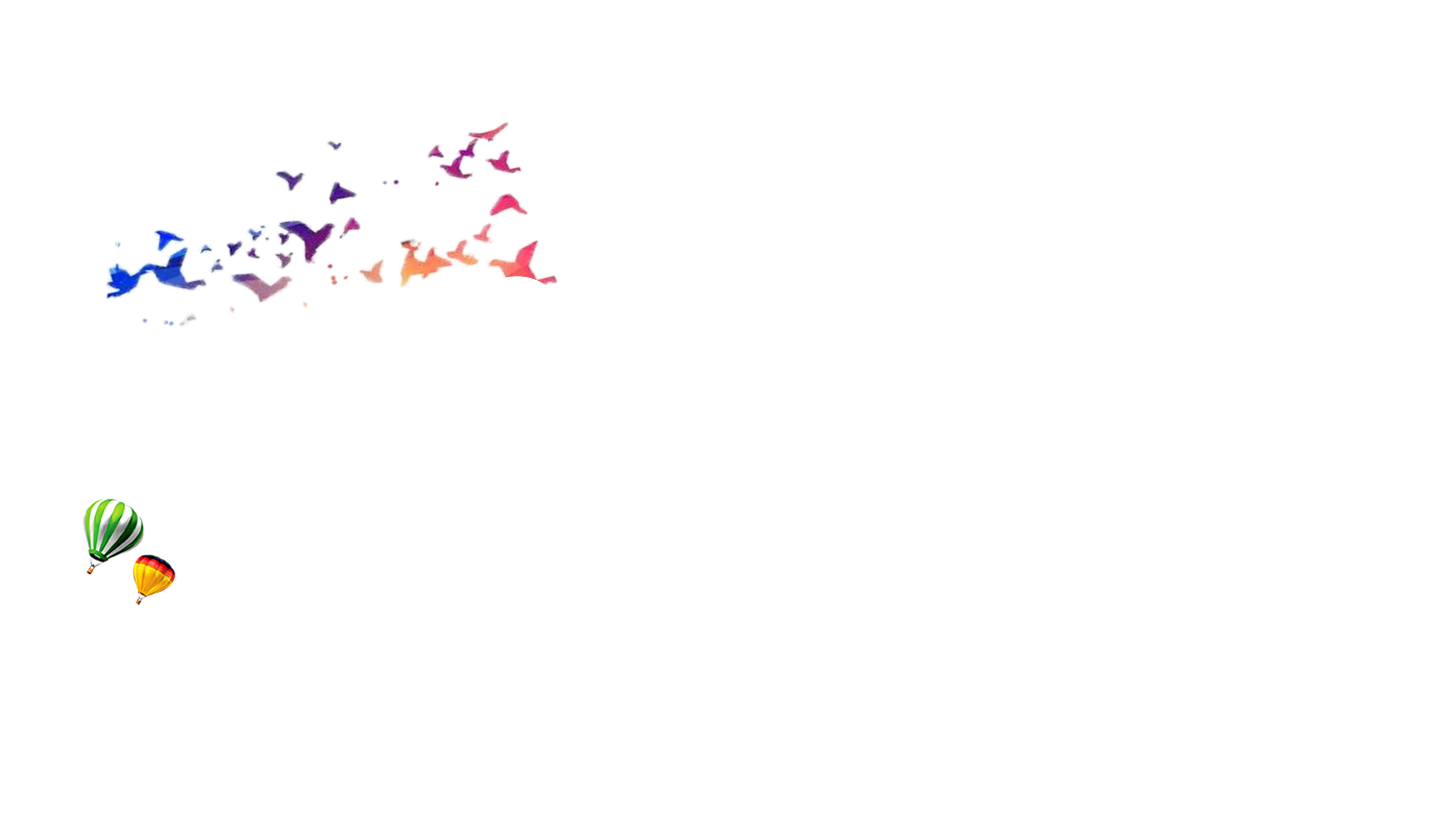 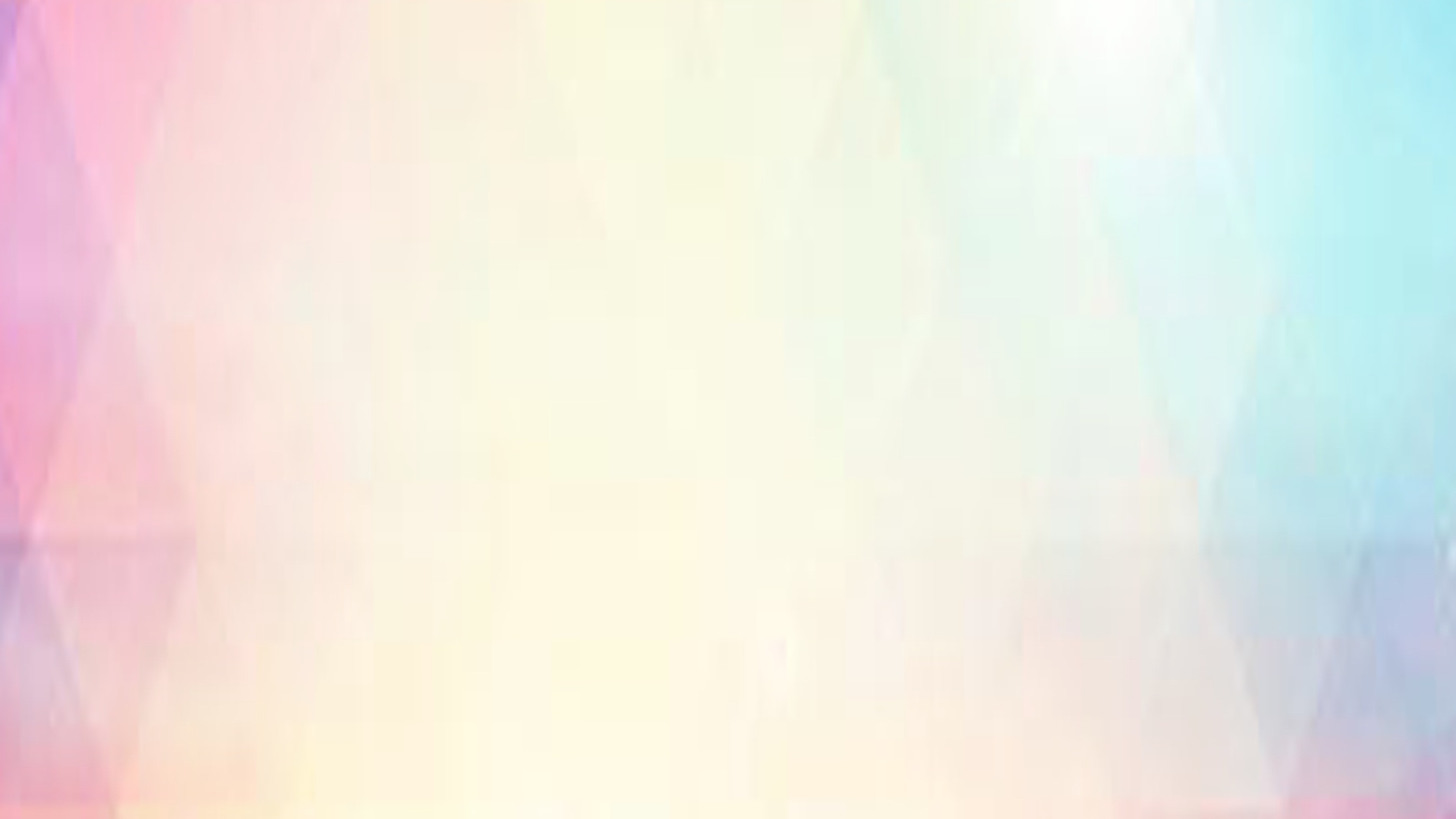 读书、读你、读世界！
阅读、悦心、阅未来！
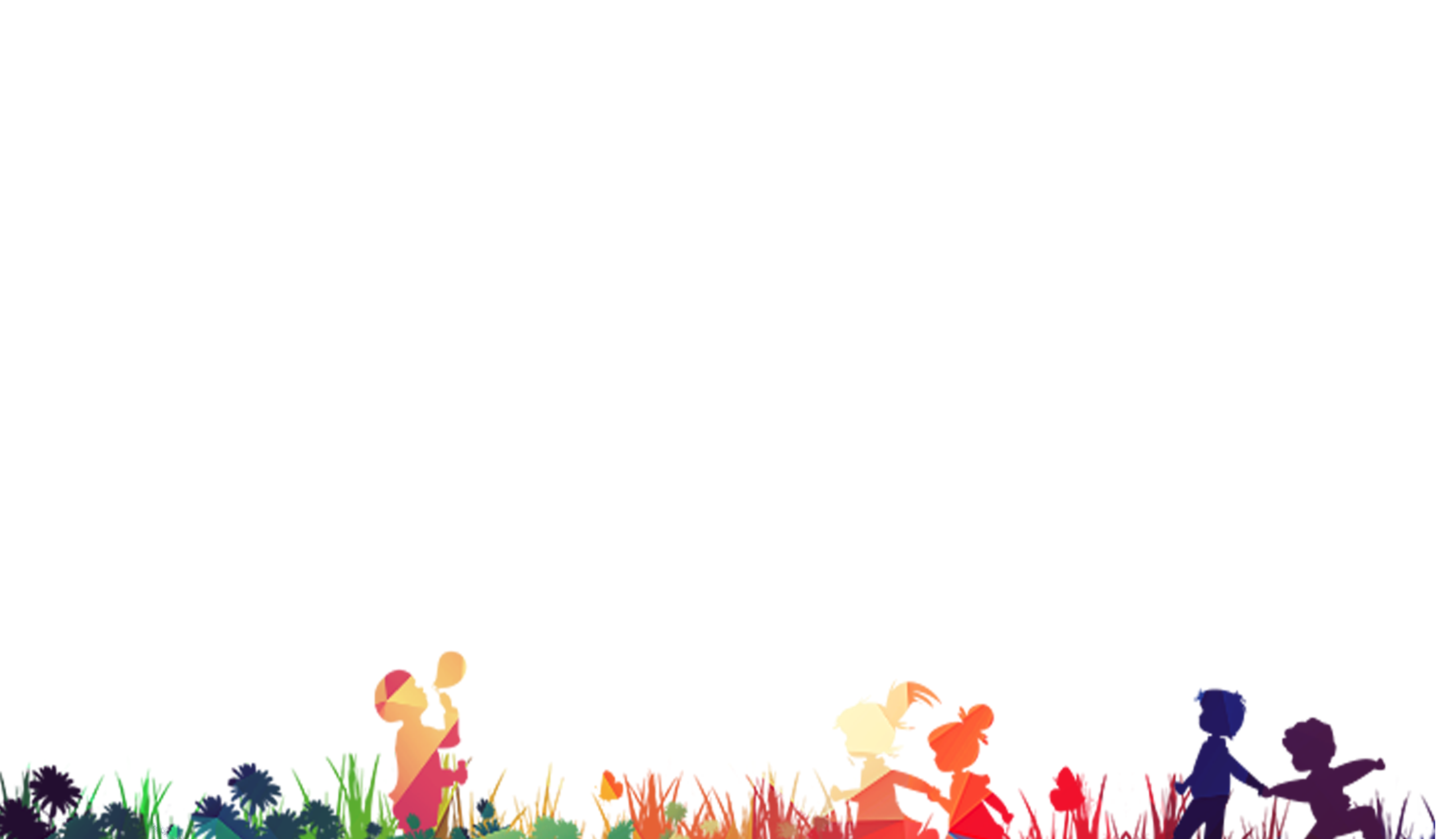